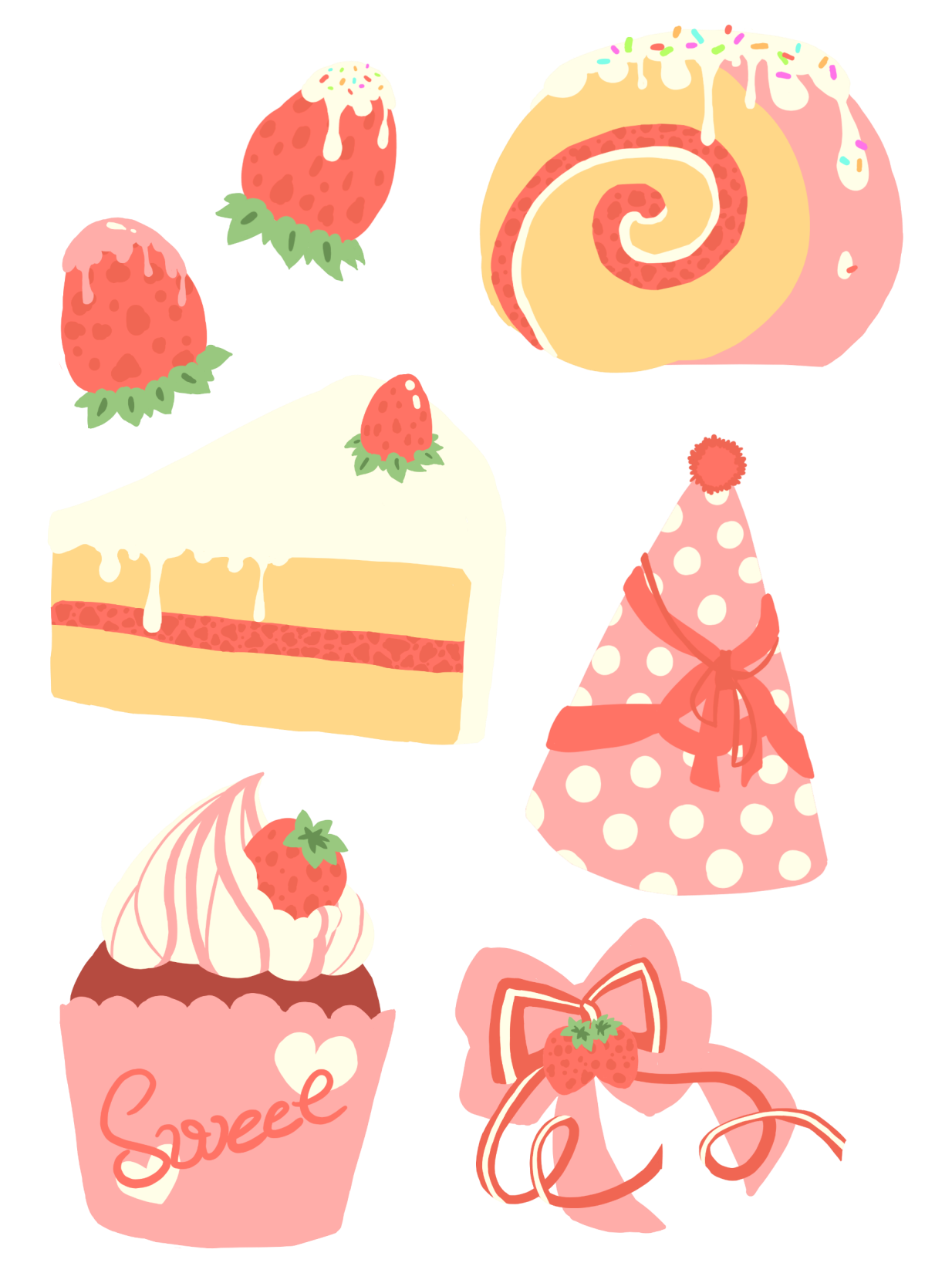 TRƯỜNG TIỂU HỌC NGỌC LÂM
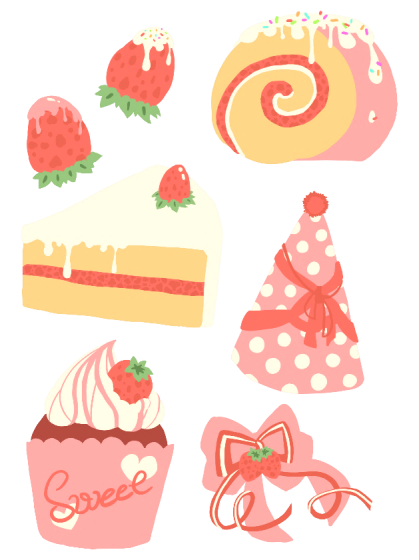 Tiếng Việt- Lớp 5
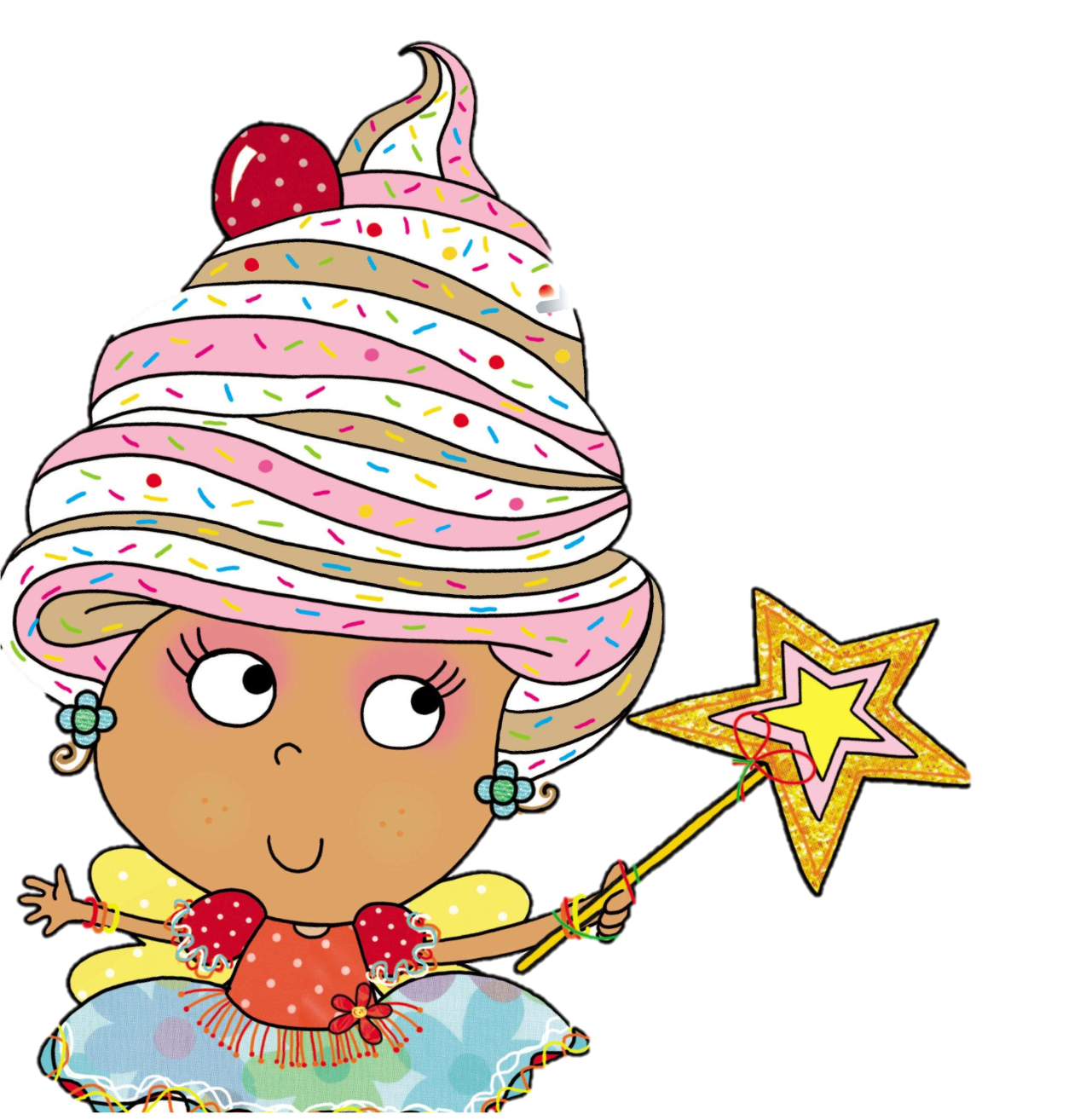 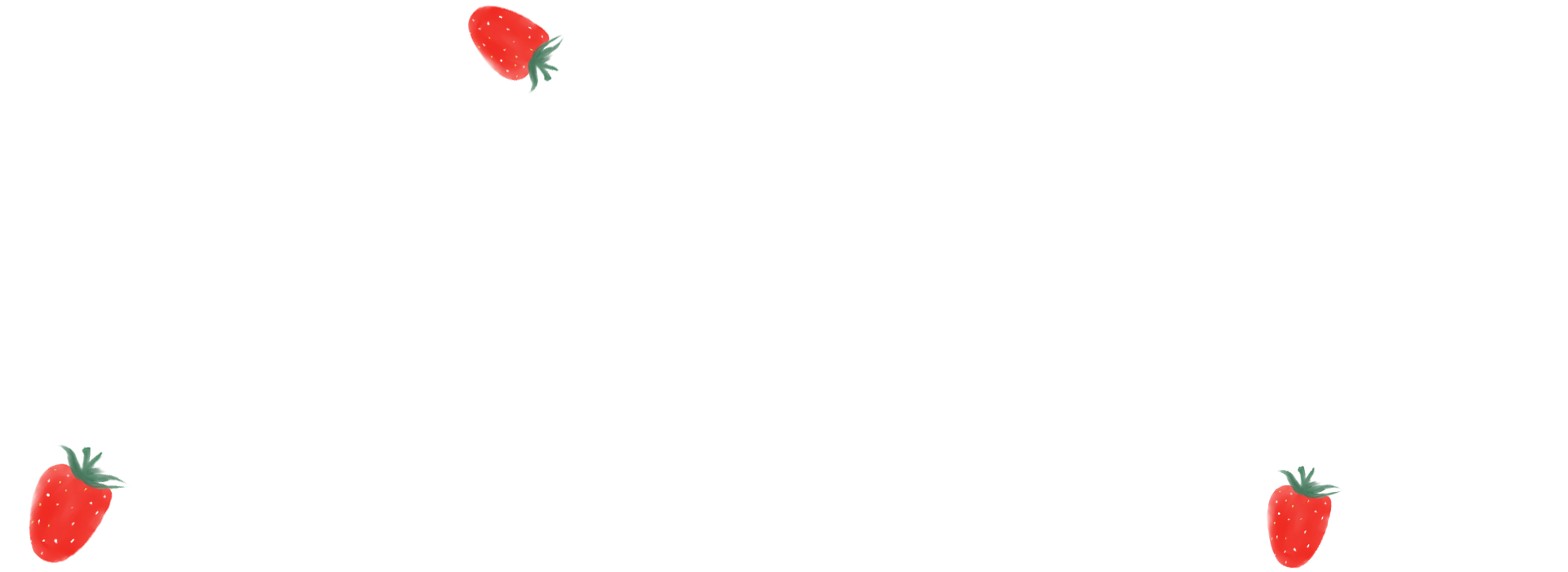 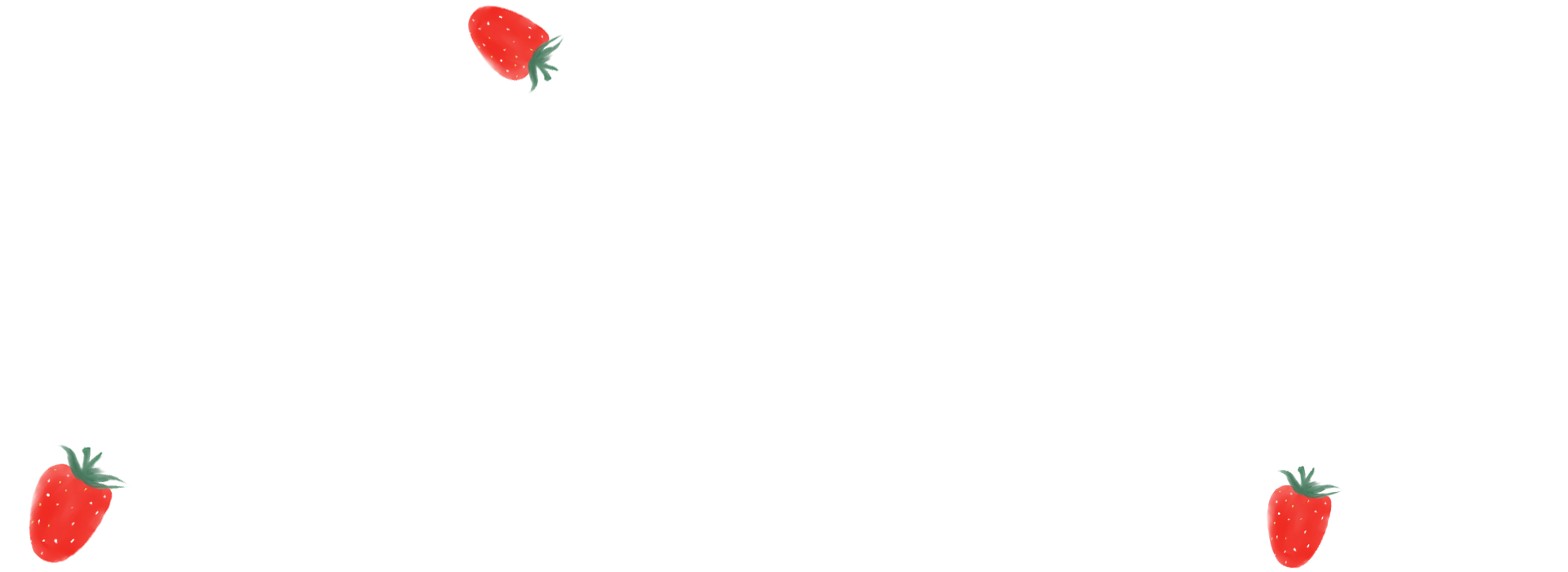 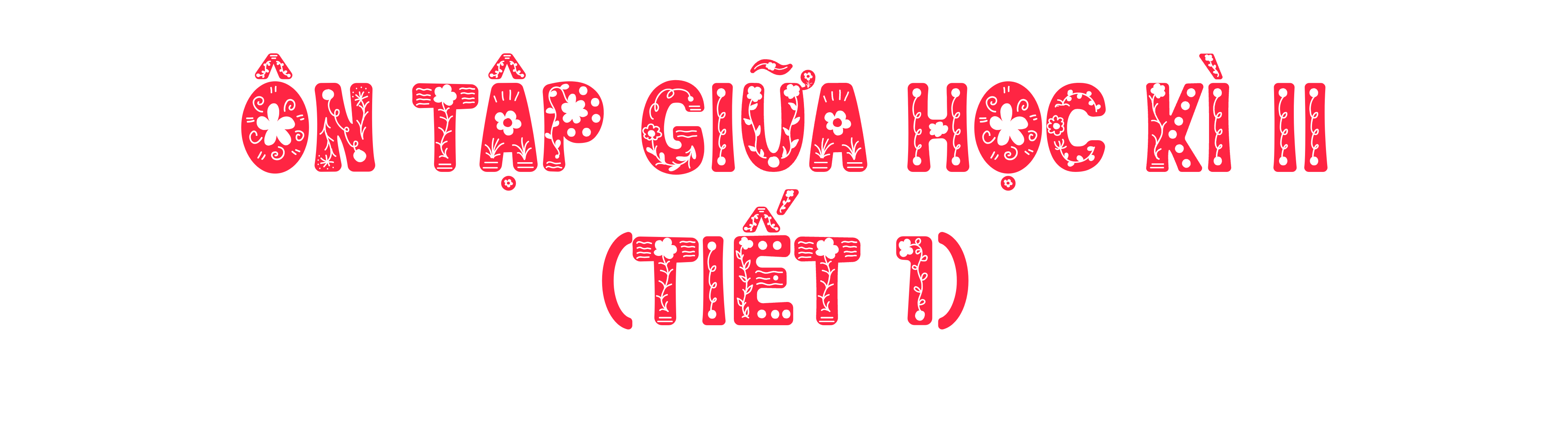 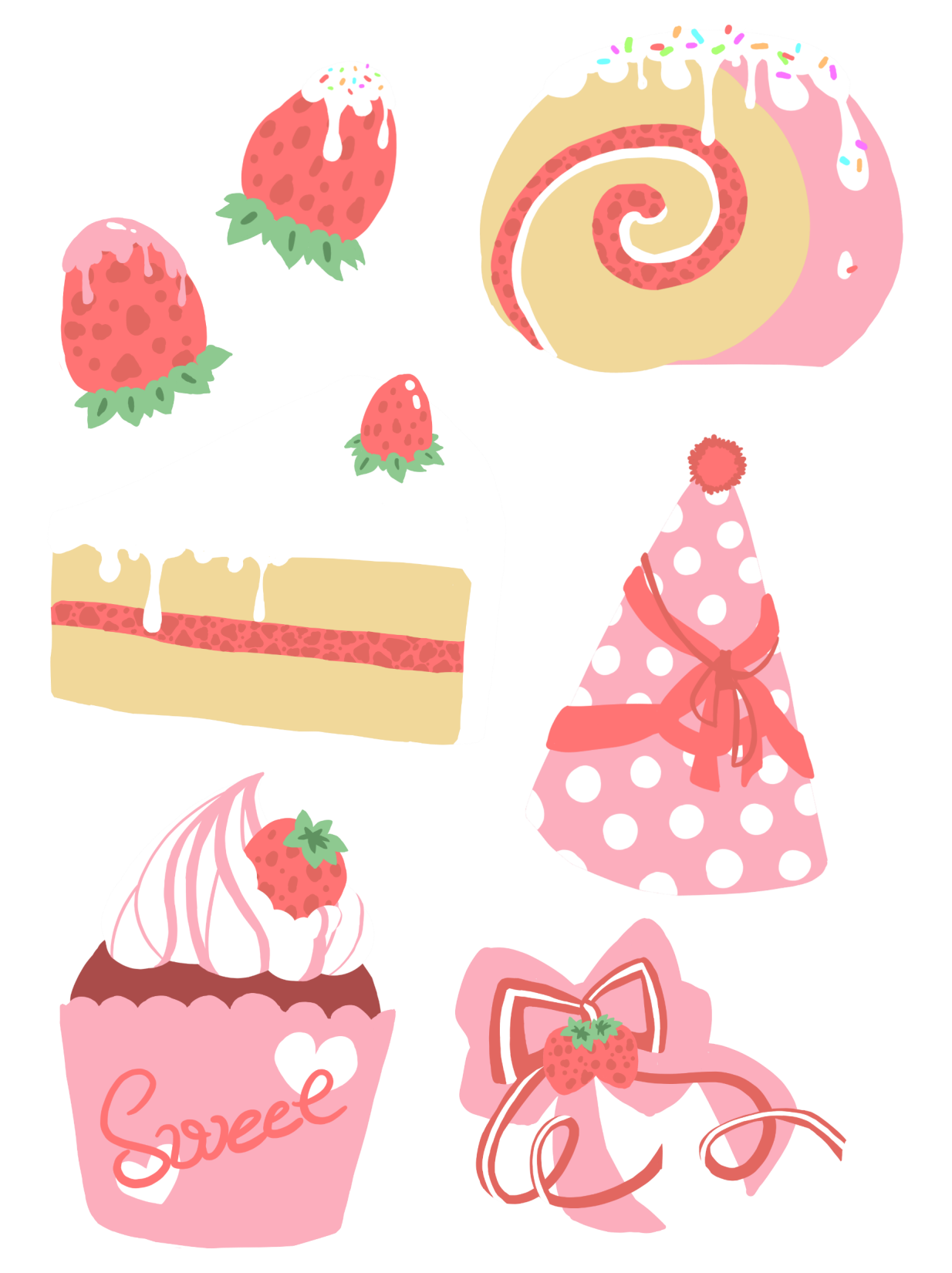 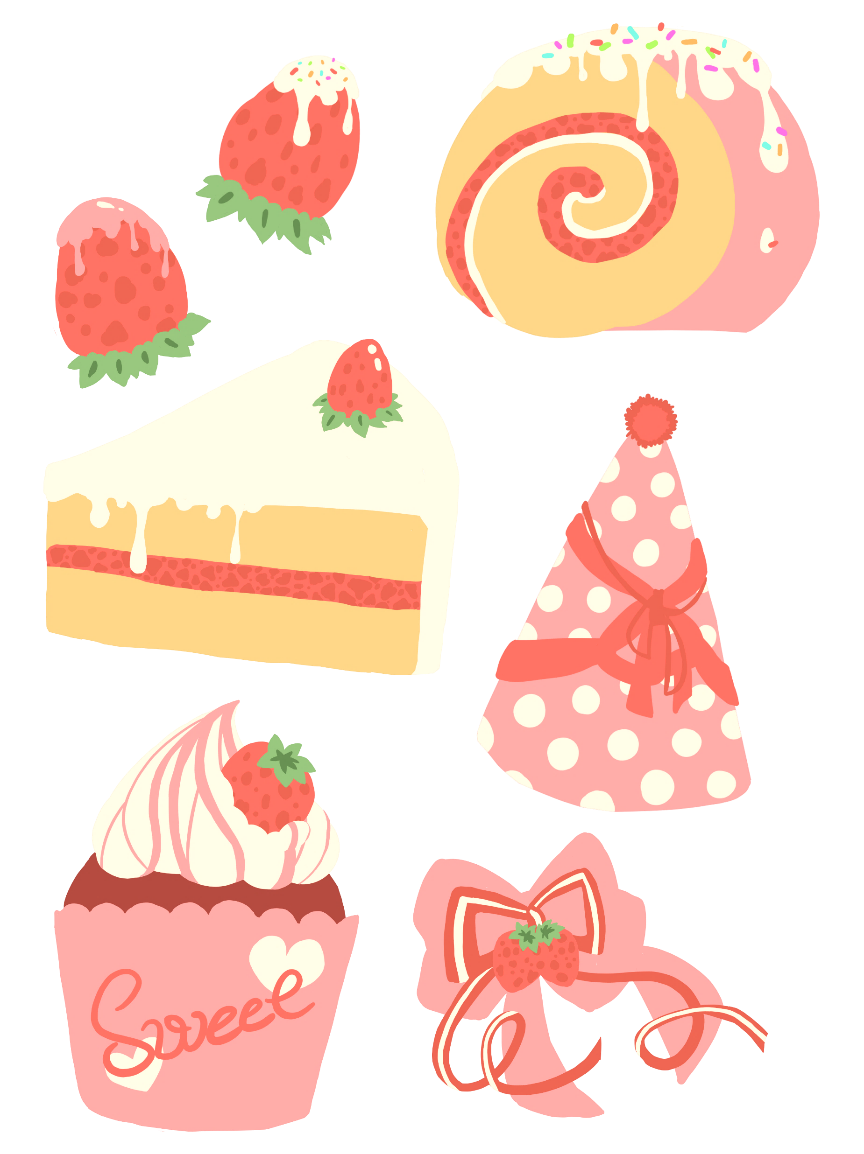 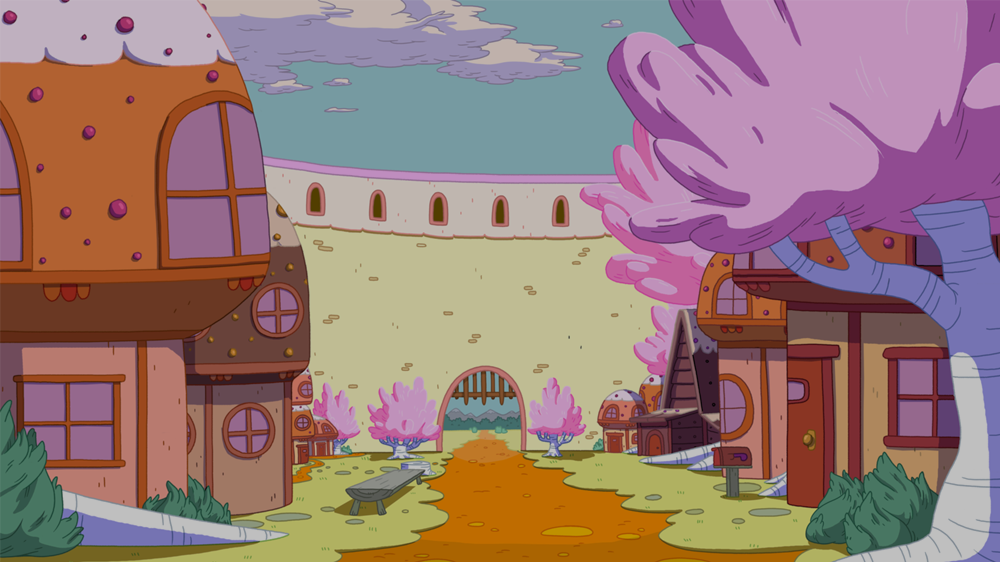 Mục tiêu
Kĩ năng đọc thành tiếng: đọc trôi chảy, phát âm rõ, đúng tốc độ, biết ngắt, nghỉ hơi sau các dấu câu, giữa các cụm từ, đọc diễn cảm thể hiện được nội dung bài và cảm xúc của nhân vật.
Từ và câu: Củng cố, khắc sâu kiến thức về cấu tạo câu (câu đơn, câu ghép).
Kĩ năng đọc - hiểu: trả lời được 1 - 2 câu hỏi về nội dung bài, trình bày được ý nghĩa bài đọc.
Kĩ năng tìm kiếm, xử lí thông tin: Tìm đúng các ví dụ minh họa về các kiểu cấu tạo câu trong bảng tổng kết.
Quay lại
Tiêu chí đọc và nhận xét
Tiêu chí
Rất tốt
Bình thường
Tốt
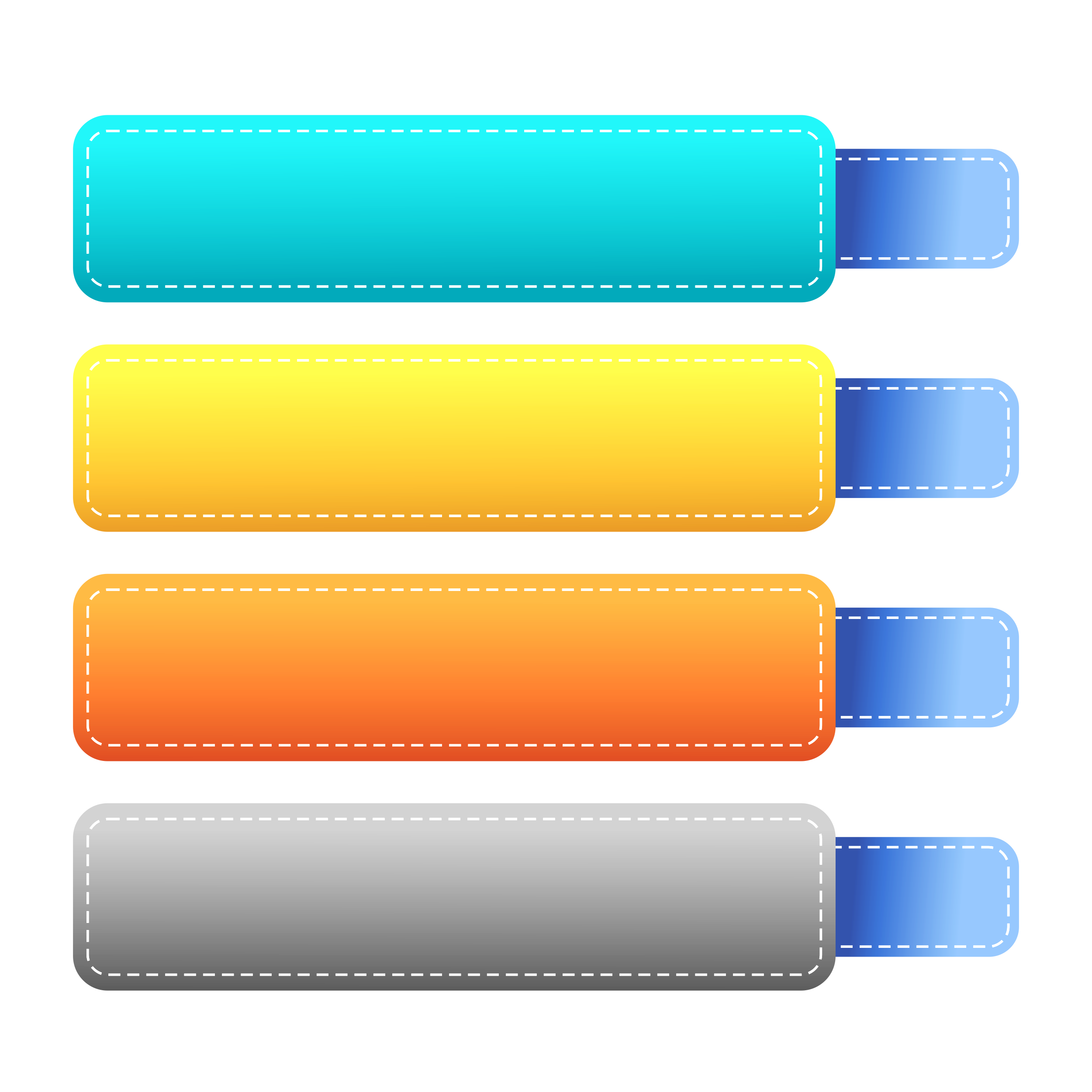 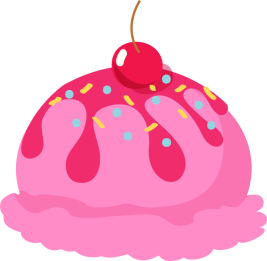 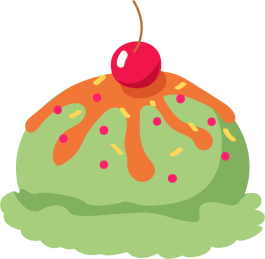 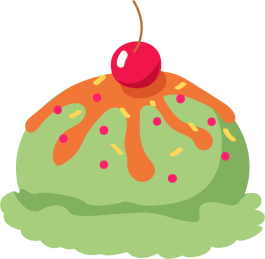 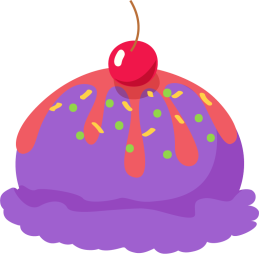 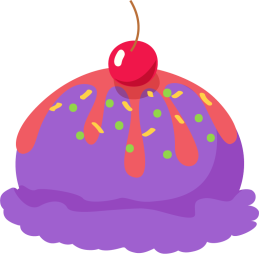 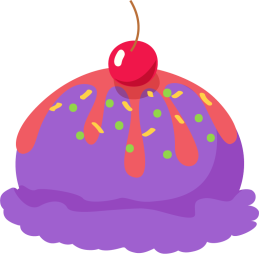 Đọc đúng tiếng, đúng từ, lưu loát, mạch lạc.
1
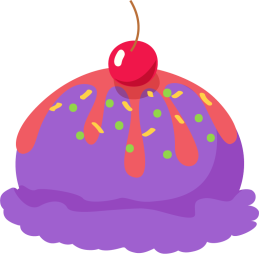 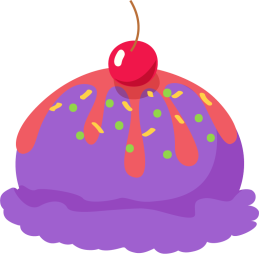 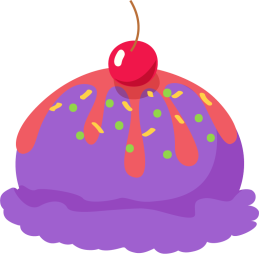 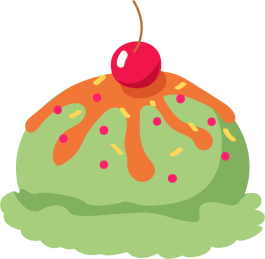 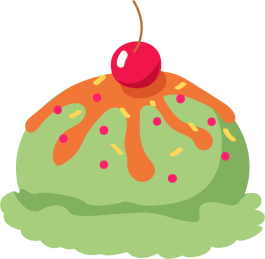 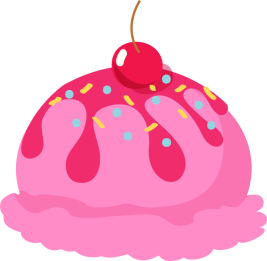 Ngắt nghỉ hơi đúng ở các dấu câu, cụm từ rõ nghĩa.
2
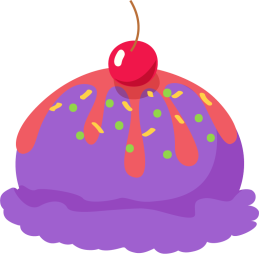 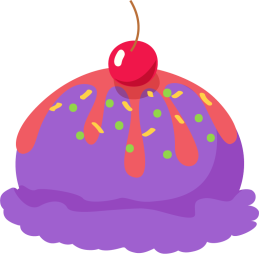 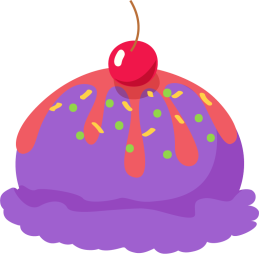 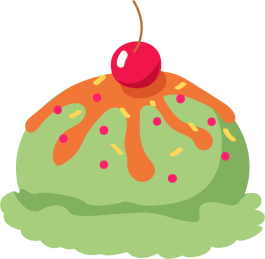 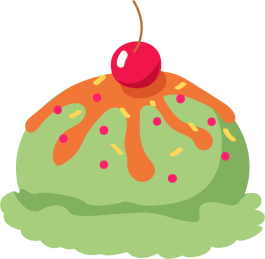 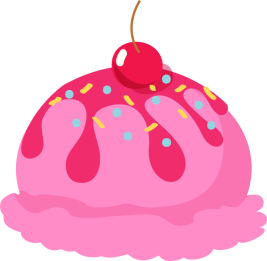 Cường độ, tốc độ đọc đạt yêu cầu.
3
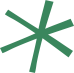 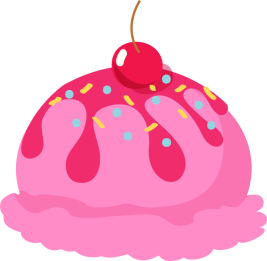 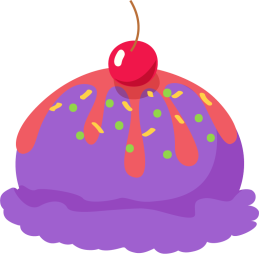 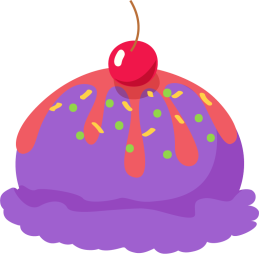 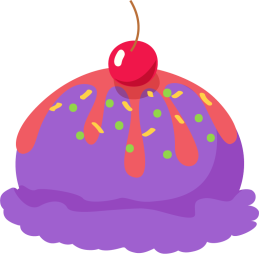 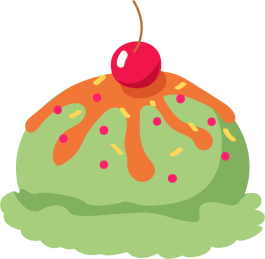 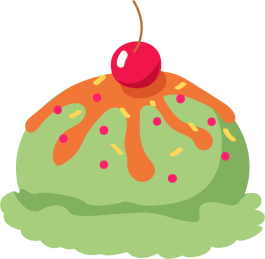 4
Giọng đọc phù hợp.
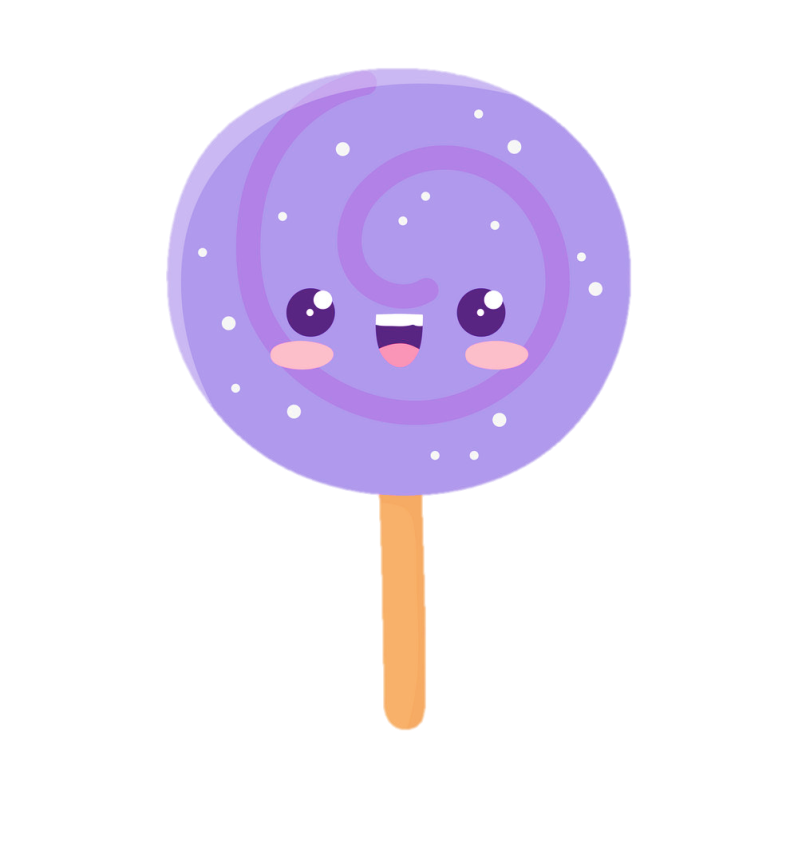 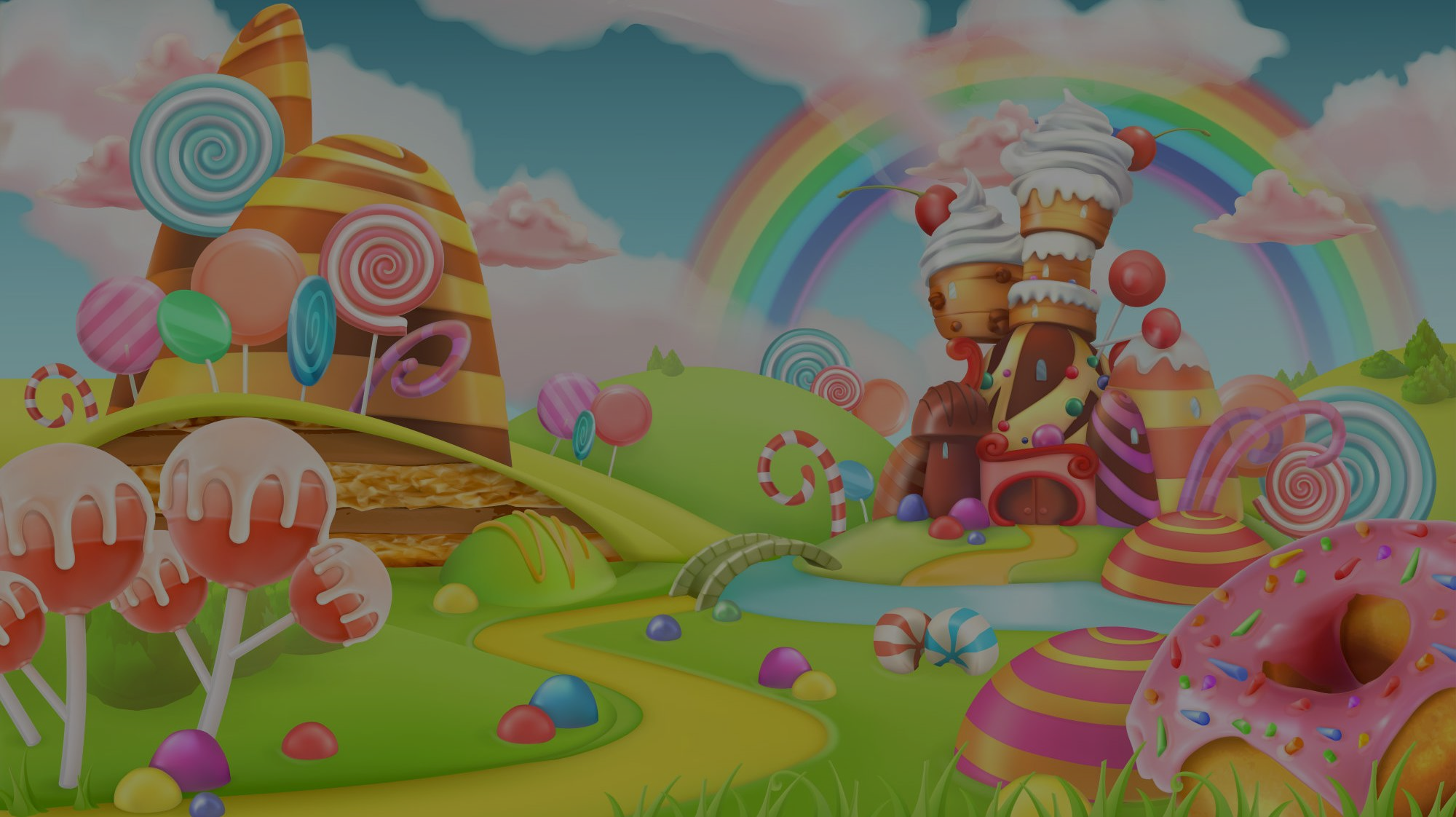 Đọc bài tập đọc "Thái sư Trần Thủ Độ" (SGK - tr.15, 16) và trả lời câu hỏi sau:
4. Những lời nói và việc làm của Trần Thủ Độ cho thấy ông là người như thế nào?
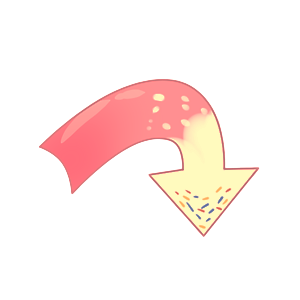 [Speaker Notes: Sau khi hiện kết quả sẽ xuất hiện mũi tên màu hồng. Nhấn vào mũi tên để quay về slide trò chơi.]
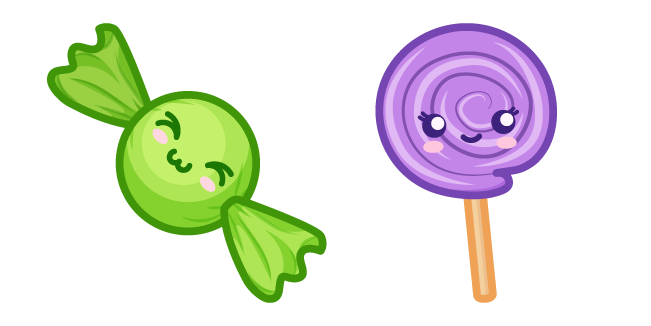 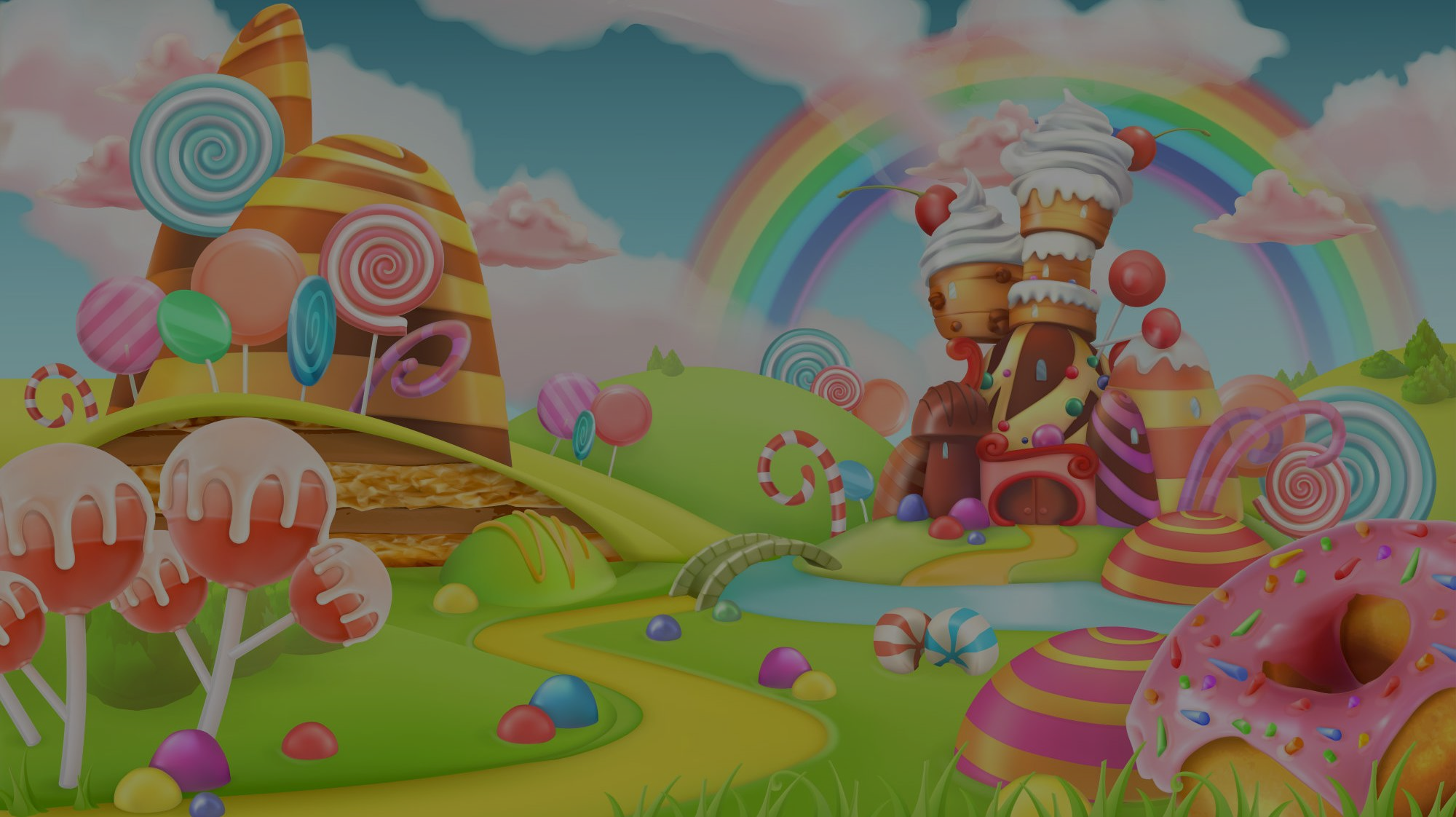 Đọc bài tập đọc "Trí dũng song toàn" (SGK - tr.25, 26) và trả lời câu hỏi sau:
4. Vì sao có thể nói ông Giang Văn Minh là người trí dũng song toàn?
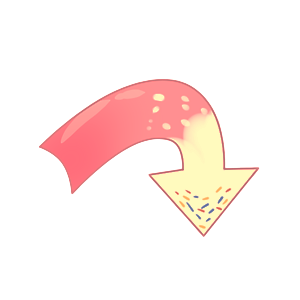 [Speaker Notes: Sau khi hiện kết quả sẽ xuất hiện mũi tên màu hồng. Nhấn vào mũi tên để quay về slide trò chơi.]
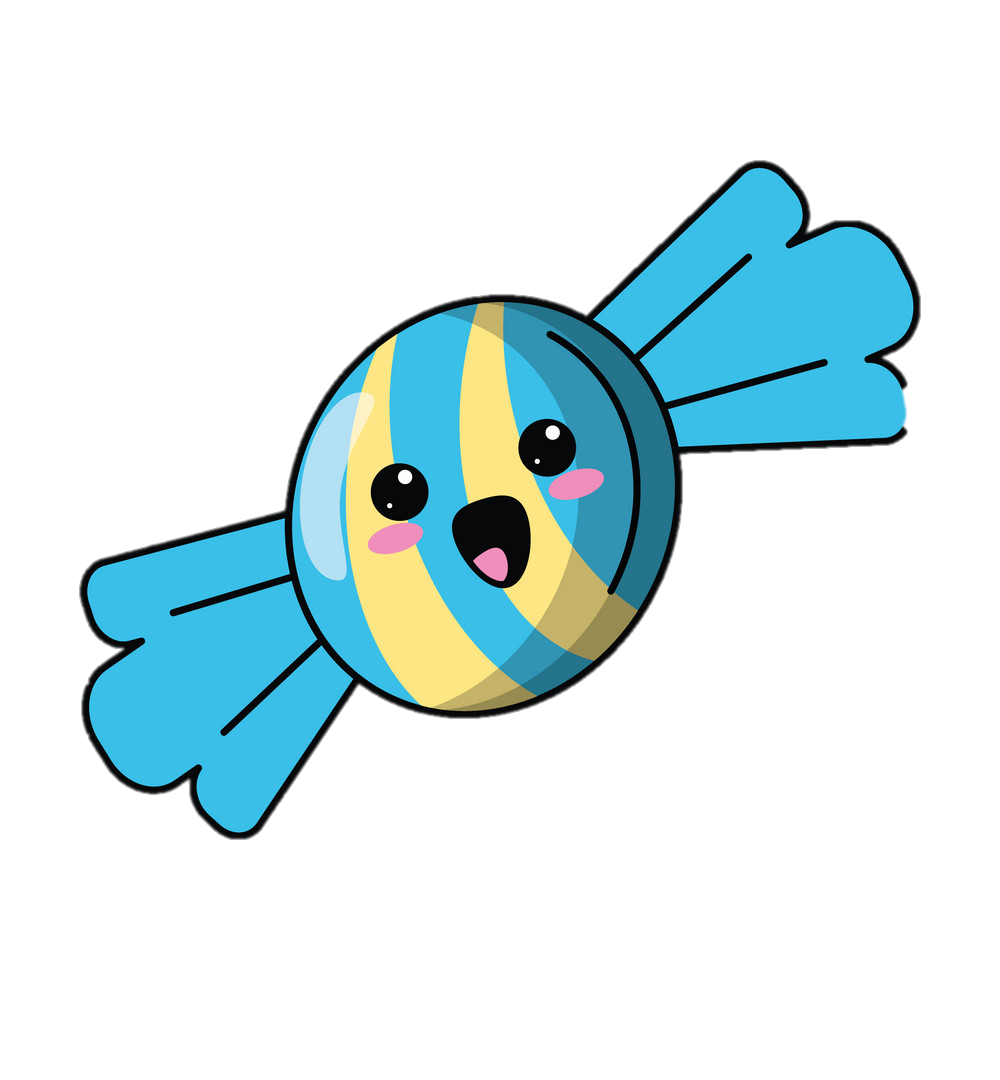 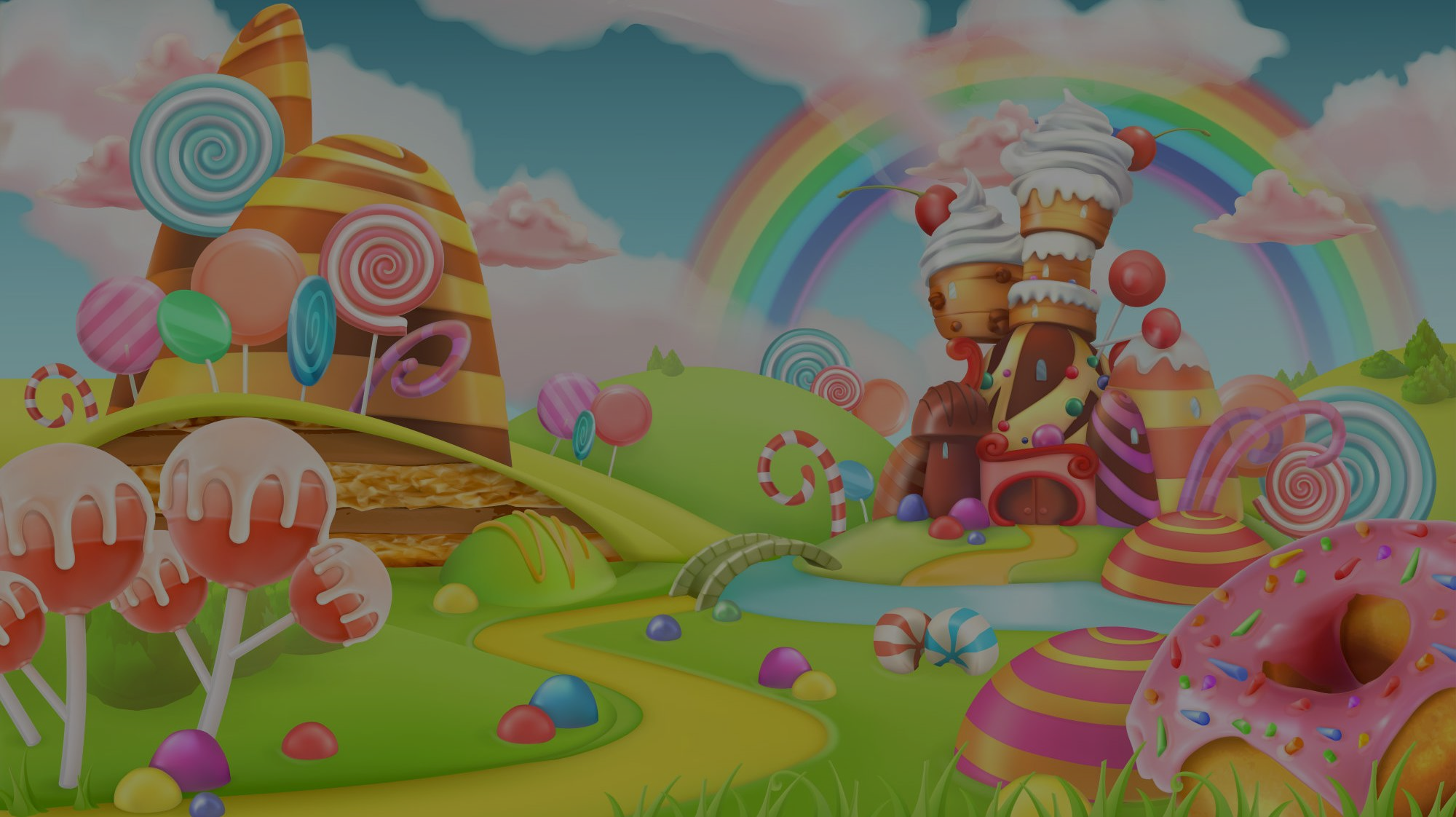 Đọc bài tập đọc "Tiếng rao đêm" (SGK - tr.30,31) và nêu nội dung của bài tập đọc.
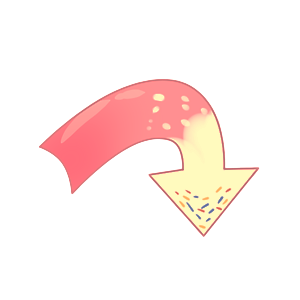 [Speaker Notes: Sau khi hiện kết quả sẽ xuất hiện mũi tên màu hồng. Nhấn vào mũi tên để quay về slide trò chơi.]
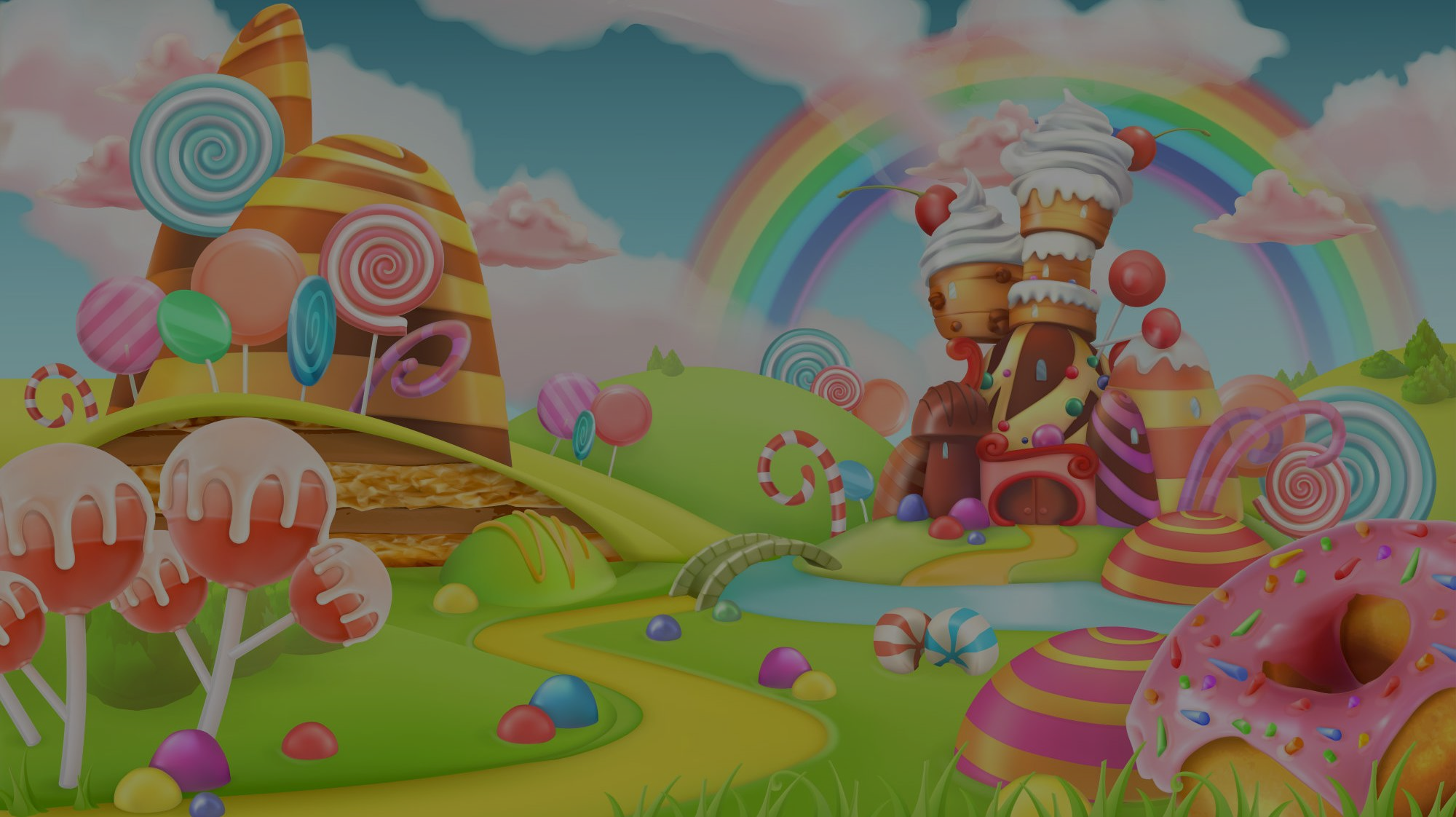 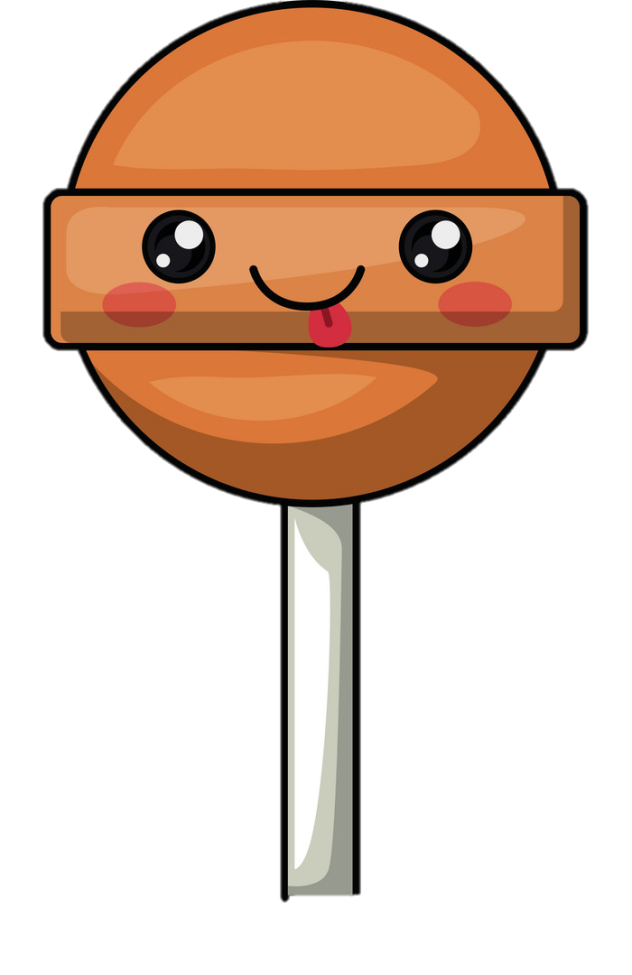 Đọc bài tập đọc "Lập làng giữ biển" (SGK - tr.36,37) và trả lời câu hỏi:
2. Việc lập làng mới ở ngoài đảo có lợi gì?
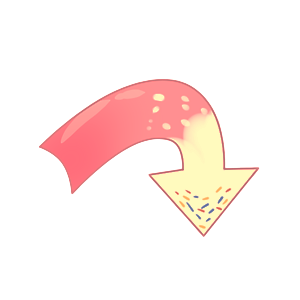 [Speaker Notes: Sau khi hiện kết quả sẽ xuất hiện mũi tên màu hồng. Nhấn vào mũi tên để quay về slide trò chơi.]
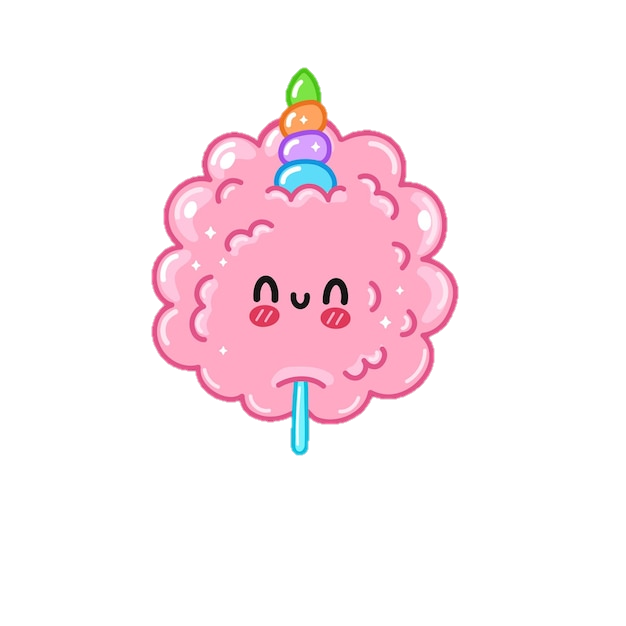 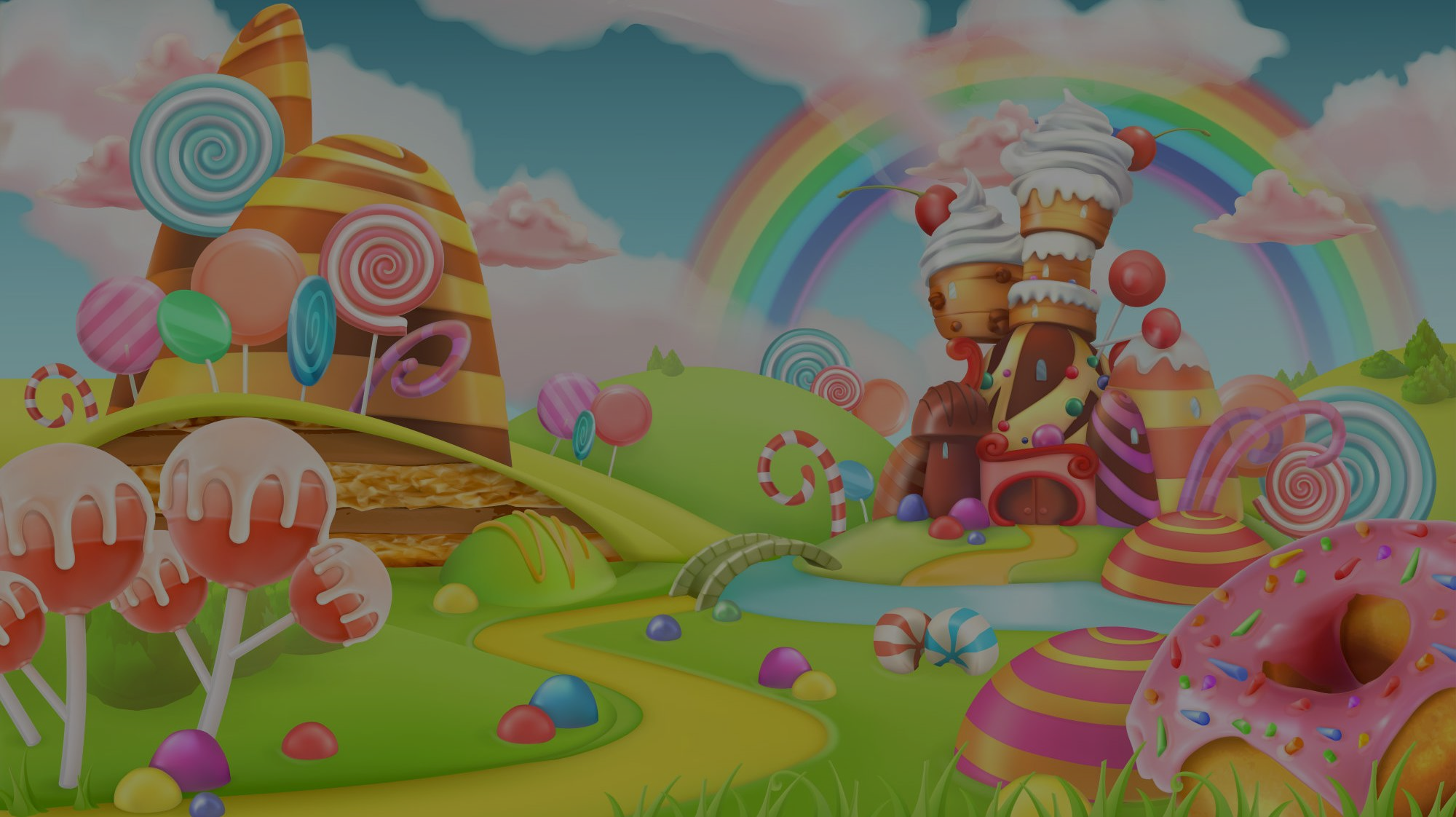 Đọc thuộc lòng bài thơ "Cao Bằng" (SGK - tr.41) và trả lời câu hỏi:
4. Qua khổ thơ cuối, tác giả muốn nói lên điều gì?
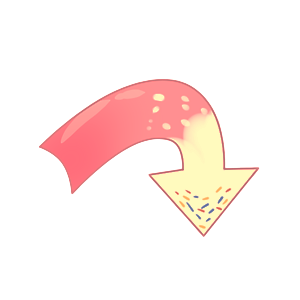 [Speaker Notes: Sau khi hiện kết quả sẽ xuất hiện mũi tên màu hồng. Nhấn vào mũi tên để quay về slide trò chơi.]
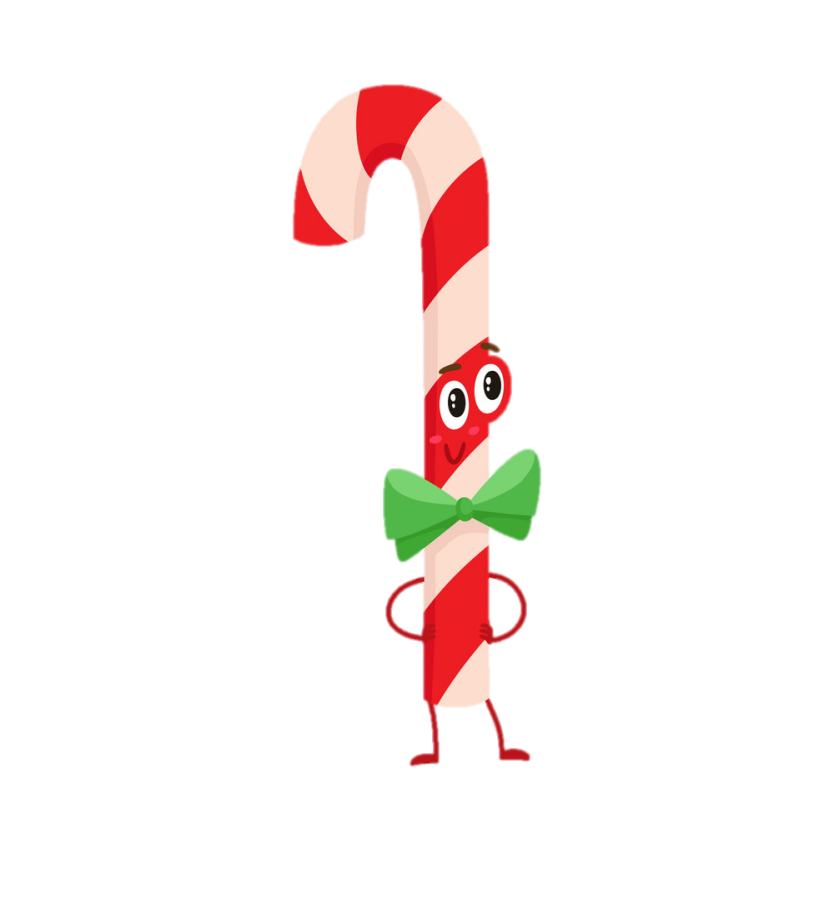 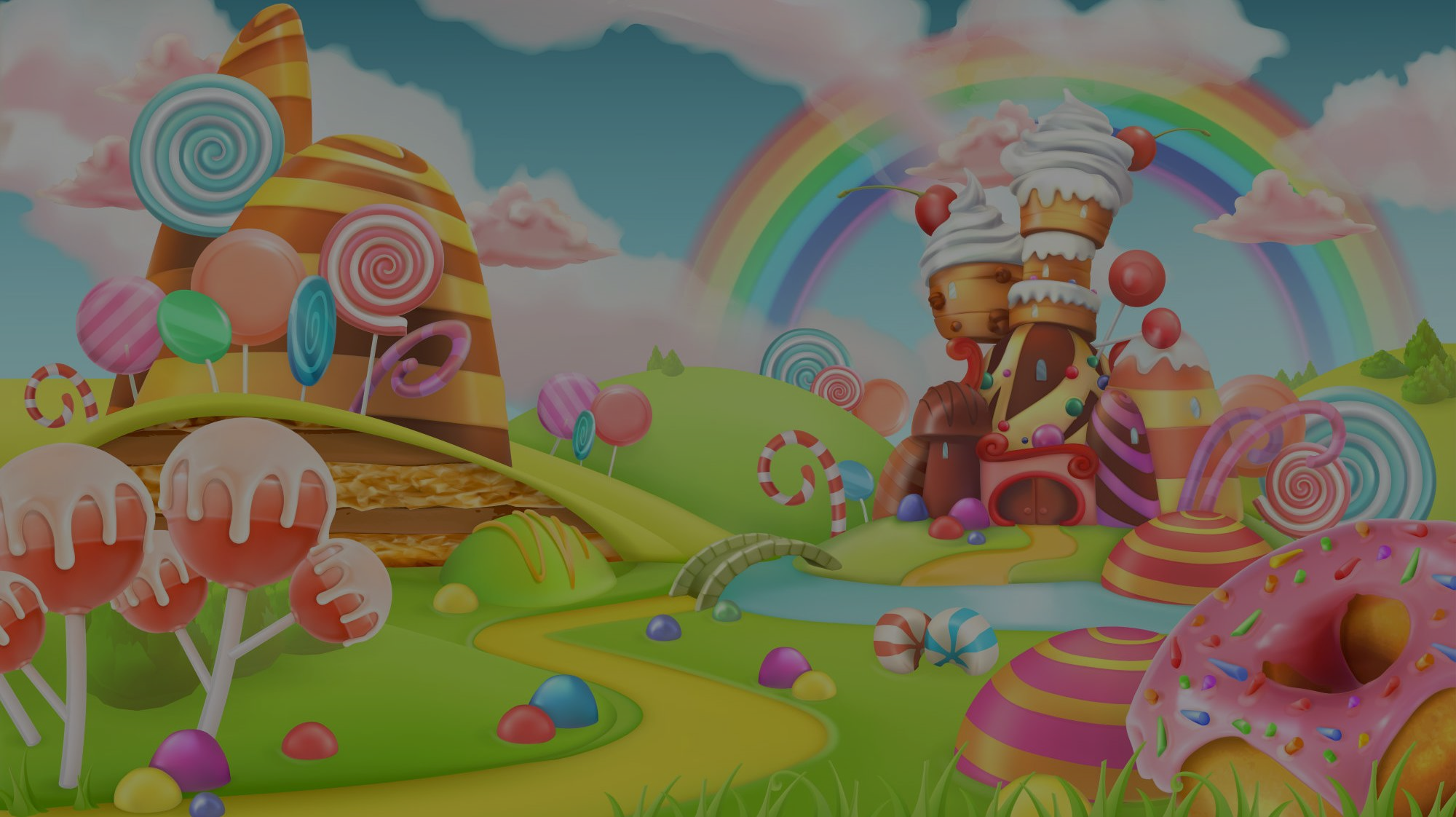 Đọc đoạn 3 bài tập đọc "Phân xử tài tình" (SGK - tr.46) và trả lời câu hỏi:
3. Kể lại cách quan án tìm kẻ lấy trộm tiền nhà chùa.
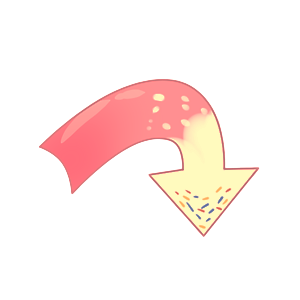 [Speaker Notes: Sau khi hiện kết quả sẽ xuất hiện mũi tên màu hồng. Nhấn vào mũi tên để quay về slide trò chơi.]
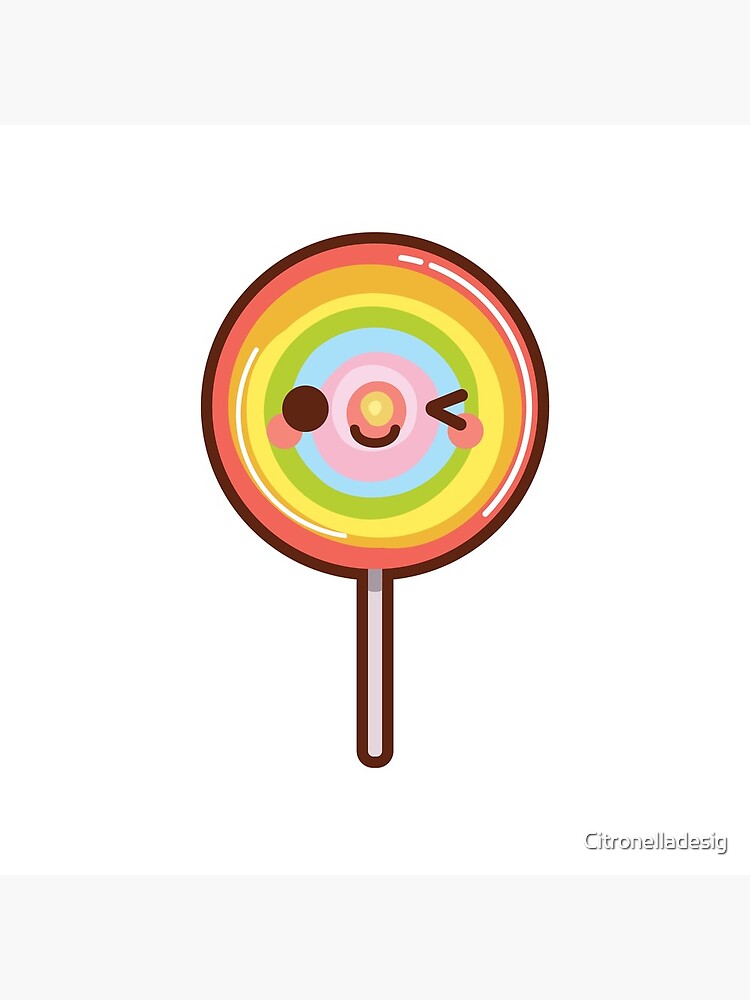 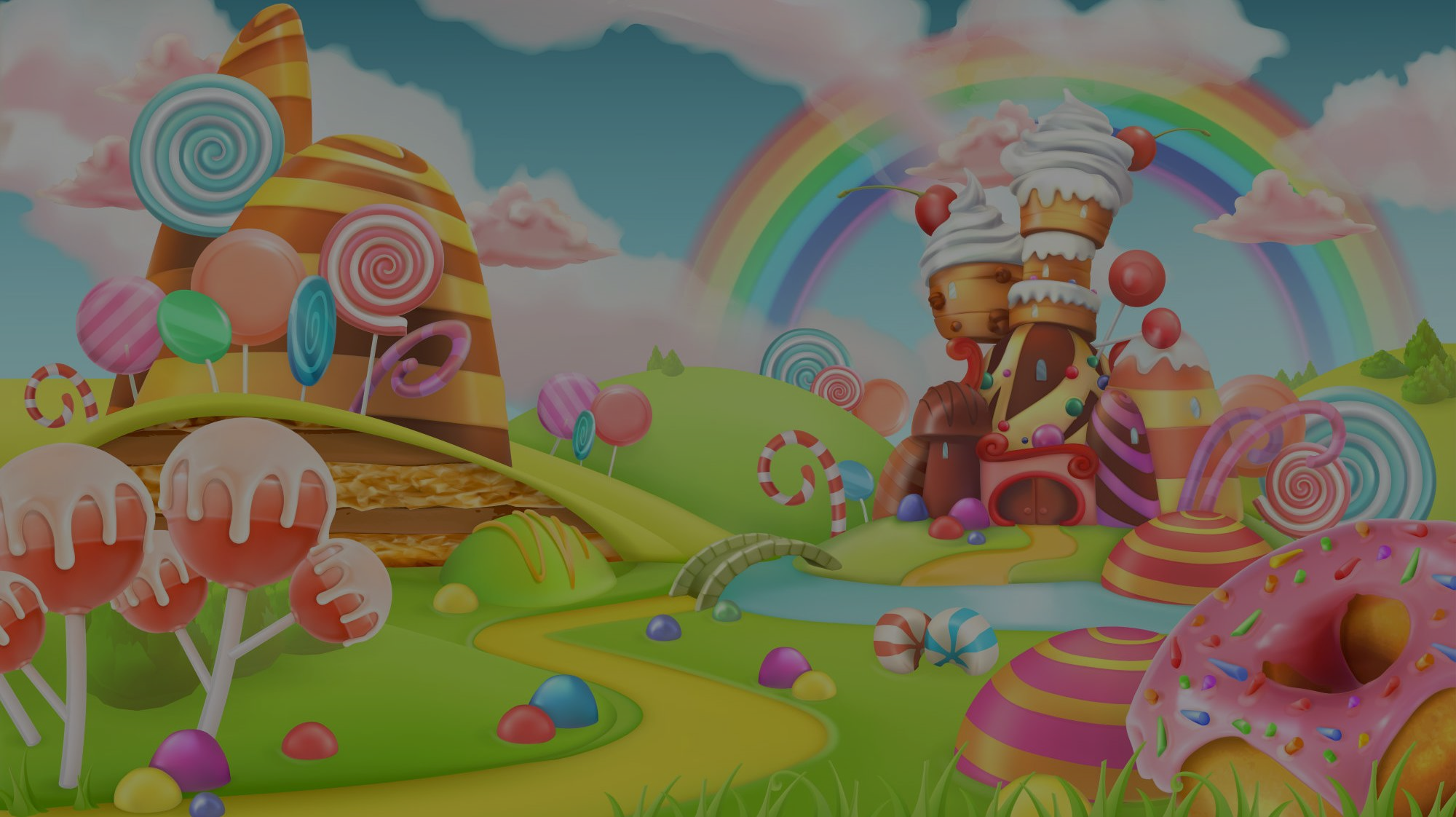 Đọc thuộc lòng những câu thơ em thích trong bài "Chú đi tuần" (SGK - tr.51,52) và nêu nội dung của bài tập đọc.
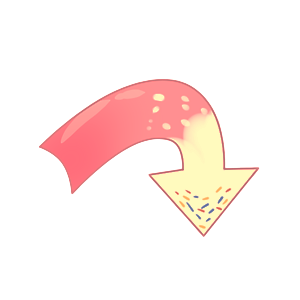 [Speaker Notes: Sau khi hiện kết quả sẽ xuất hiện mũi tên màu hồng. Nhấn vào mũi tên để quay về slide trò chơi.]
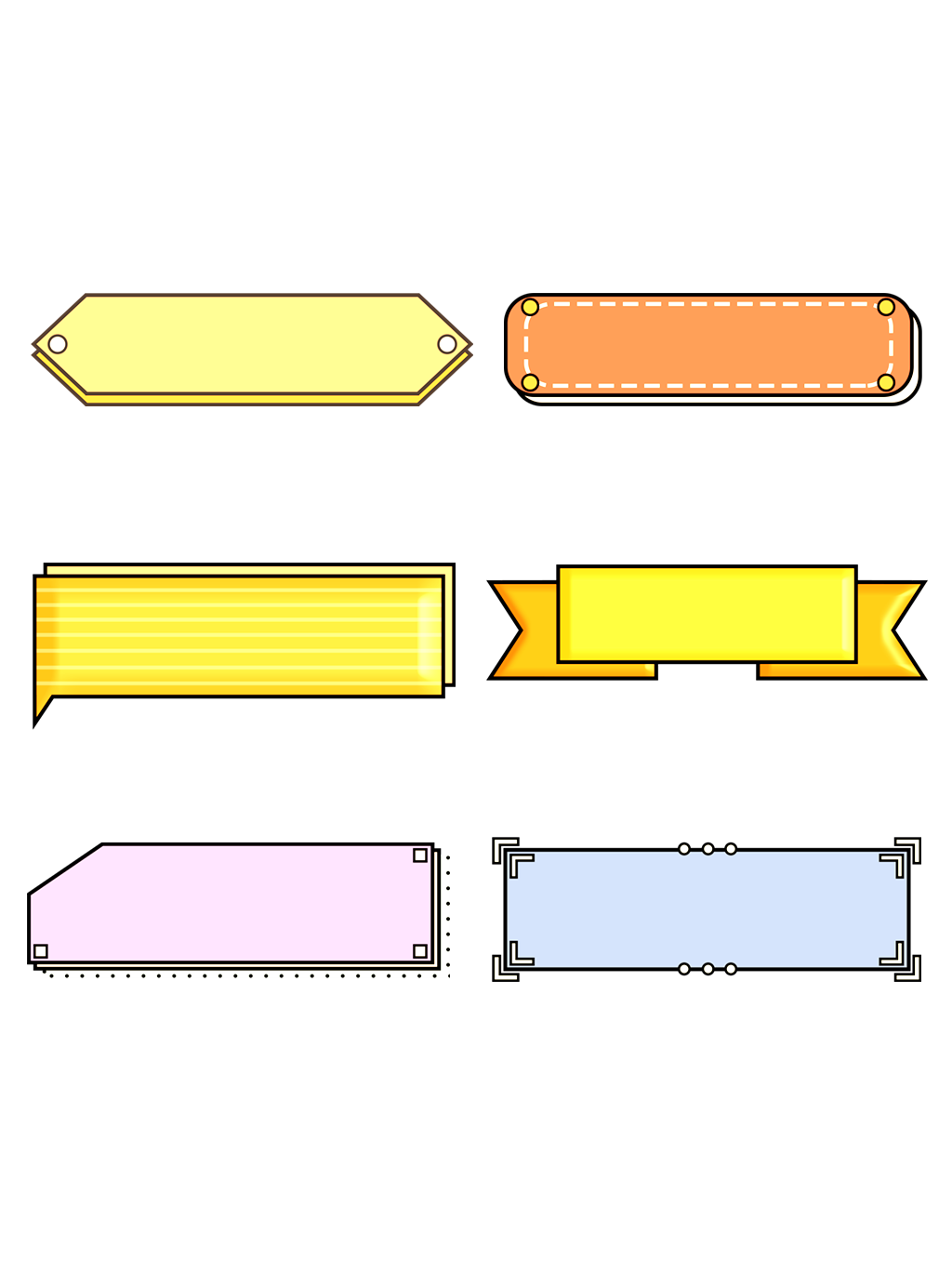 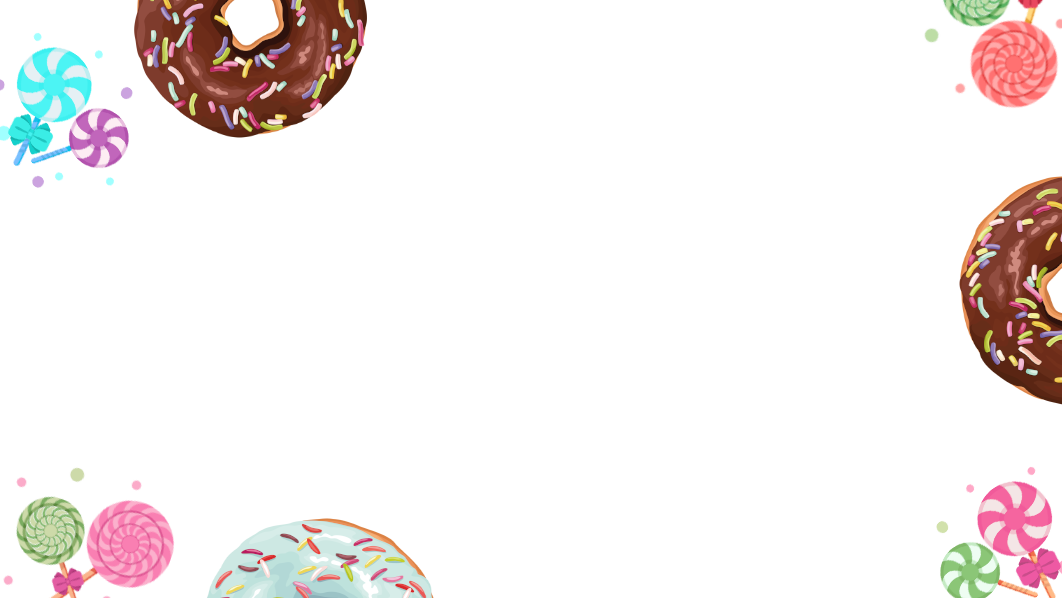 Căn cứ theo cấu tạo,  câu trong tiếng Việt được chia làm mấy kiểu?
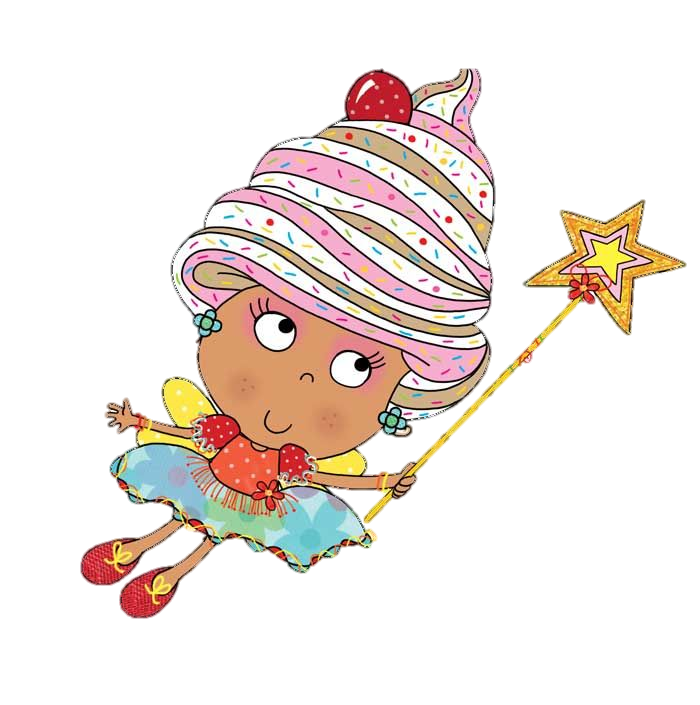 Câu đơn
Câu ghép
Là câu do 1 cụm chủ - vị tạo thành.
Là câu do nhiều vế câu ghép lại. Mỗi vế câu thường có cấu tạo giống một câu đơn (có đủ chủ ngữ và vị ngữ) và thể hiện một ý có quan hệ chặt chẽ với ý của những vế khác trong câu.
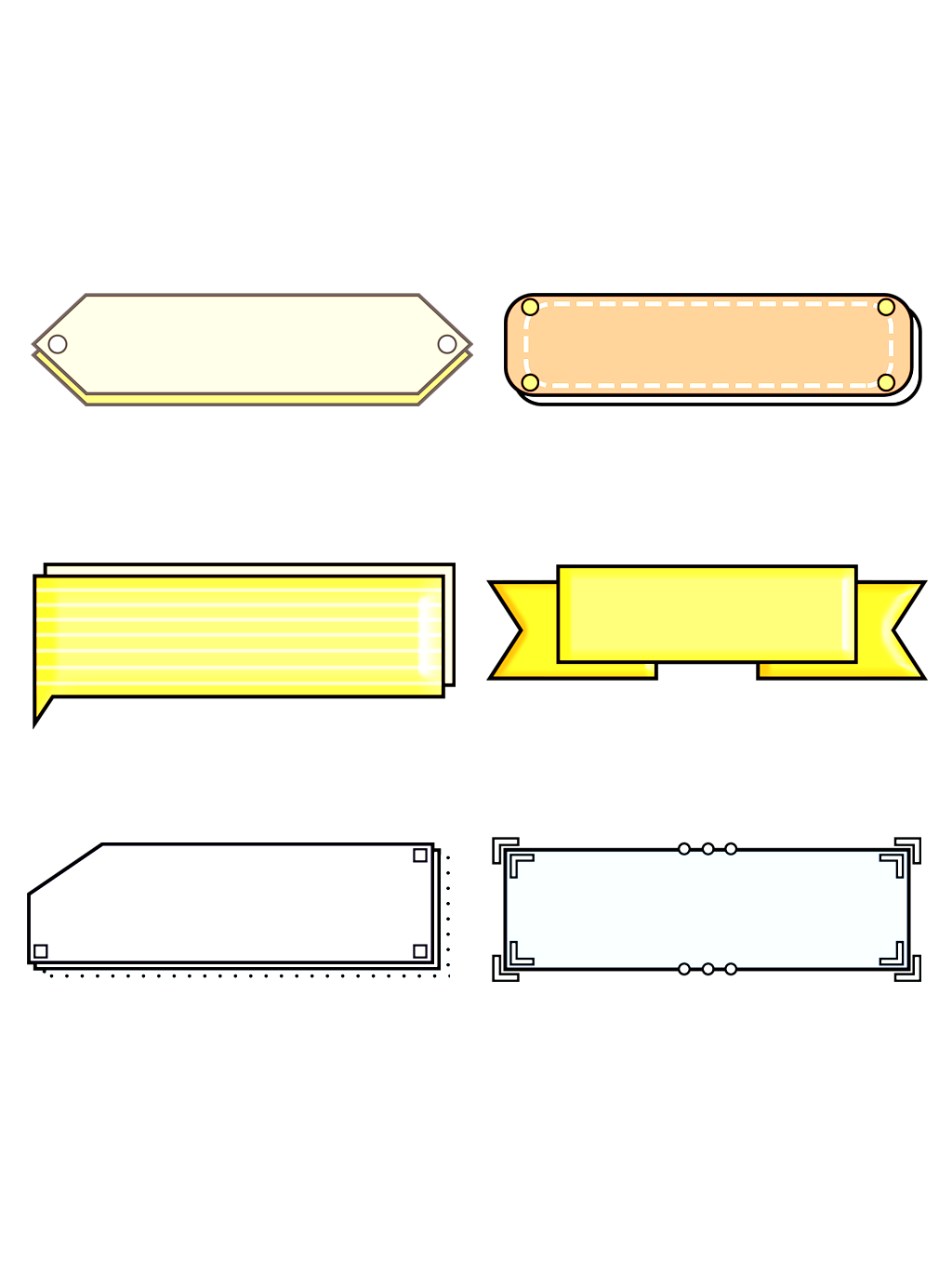 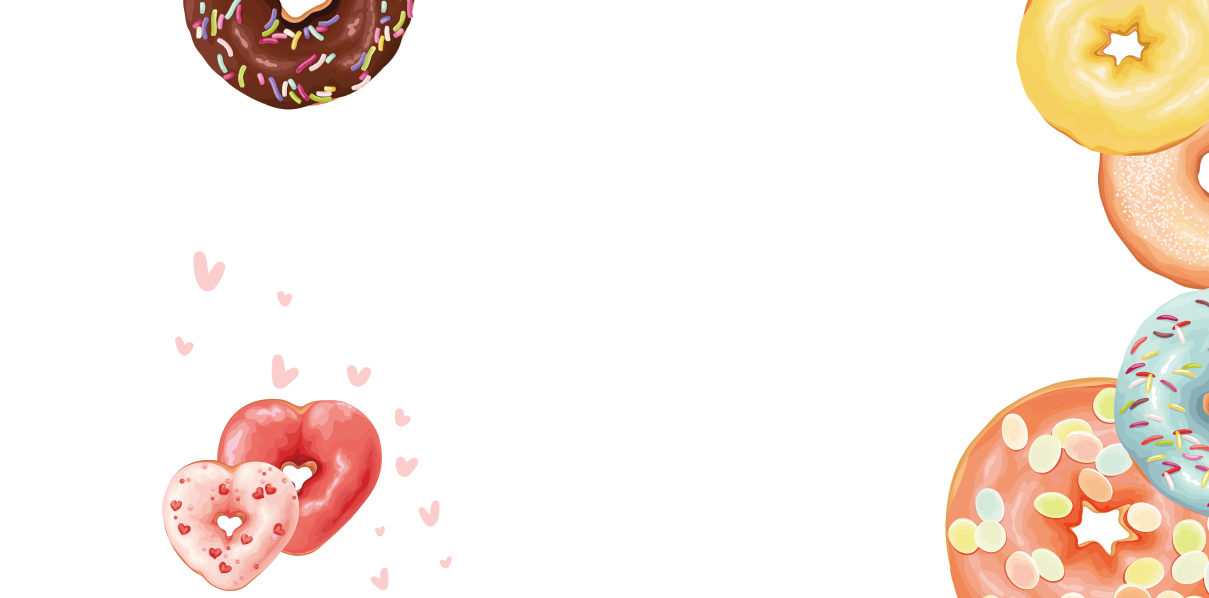 Có mấy cách nối các vế câu ghép đã học?
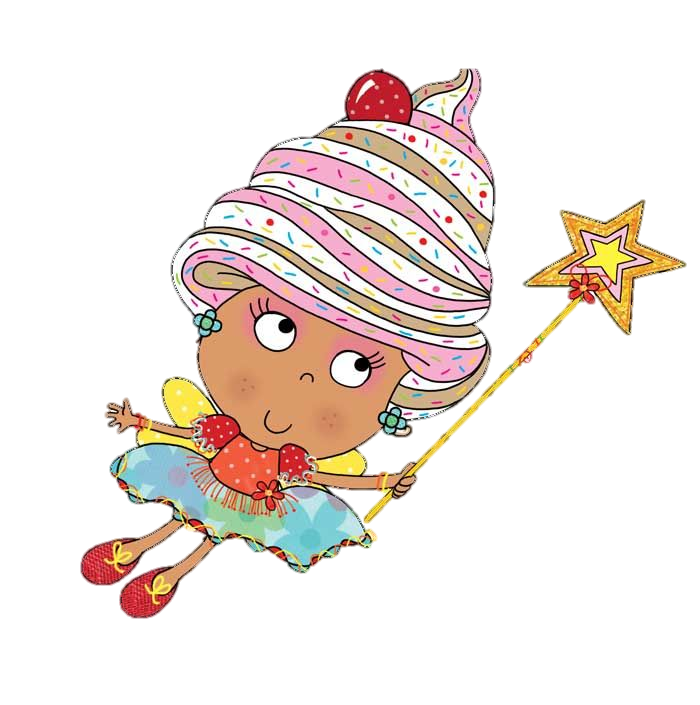 2 cách
Nối trực tiếp (không dùng từ nối)
Nối bằng các từ ngữ có tác dụng nối.
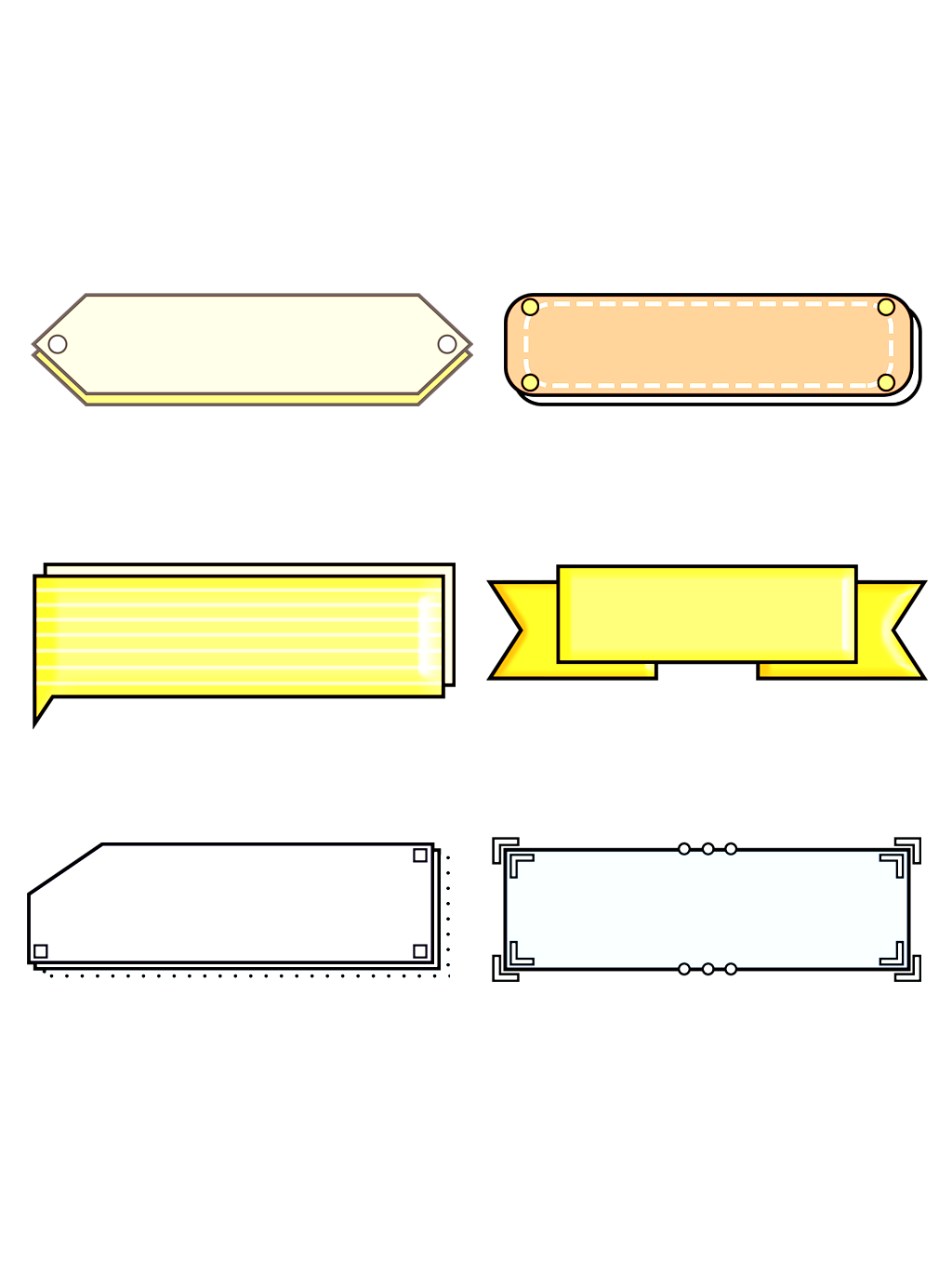 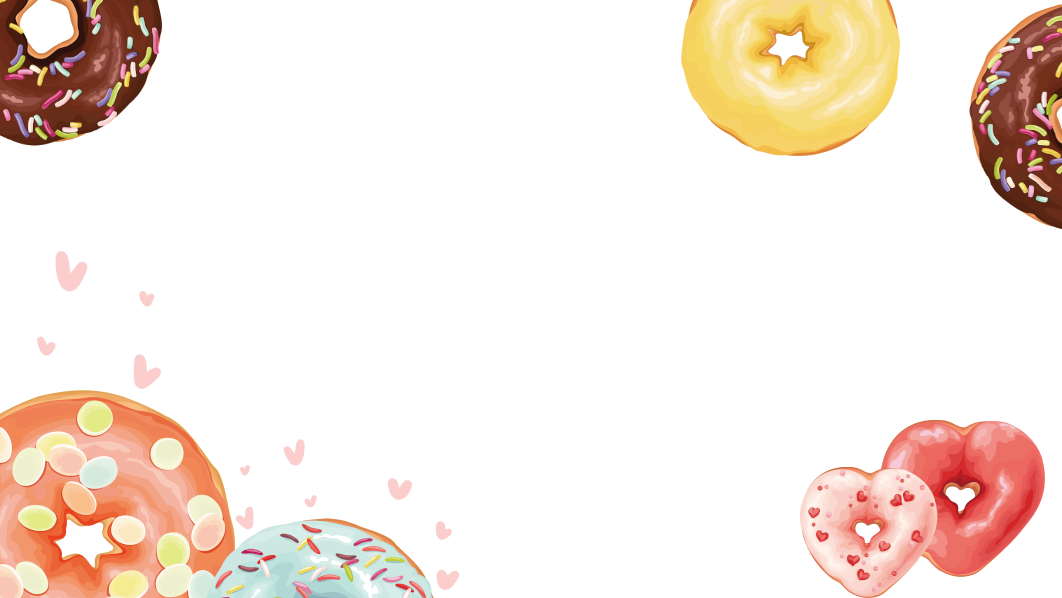 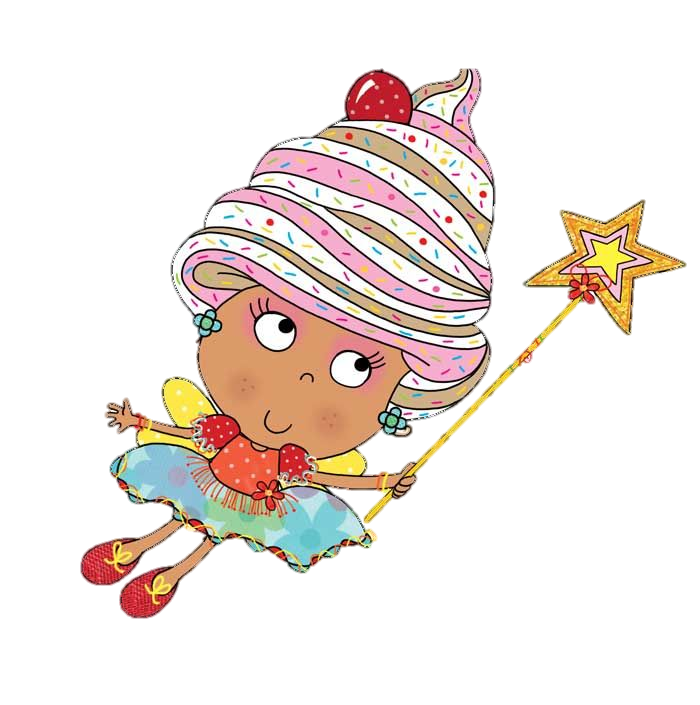 Có thể nối các vế của câu ghép bằng những từ ngữ nào?
Nối các vế câu ghép
Dùng 
quan hệ từ (hoặc cặp quan hệ từ)
Dùng 
cặp từ hô ứng
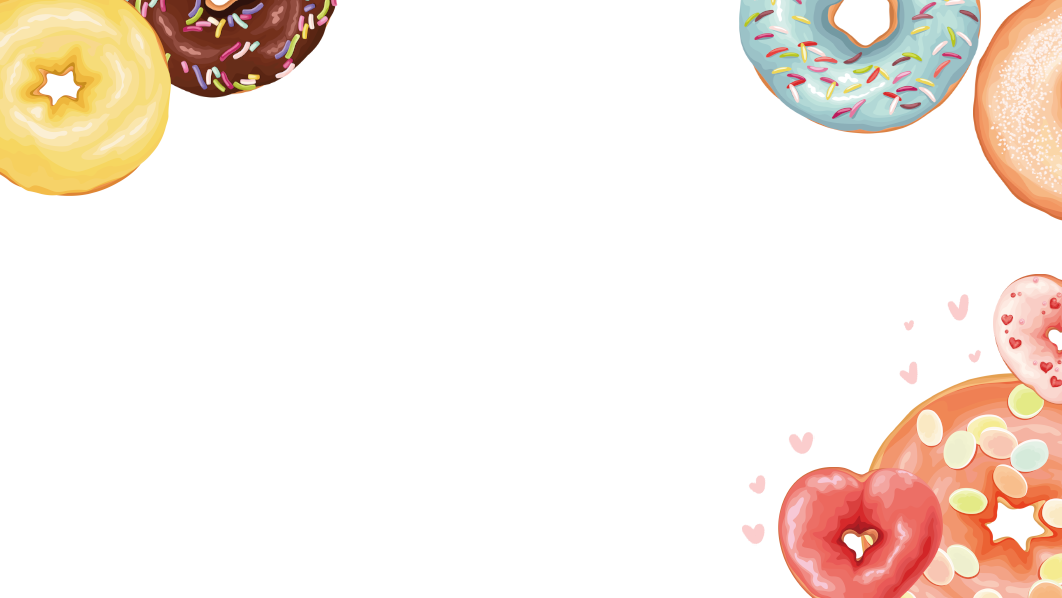 Tìm ví dụ điền vào bảng tổng kết sau:
Thượng nằm chót vót trên đỉnh núi Nghĩa Đền Lĩnh.
Lòng sông rộng, nước xanh trong.
Vì trời nắng to nên cỏ cây héo rũ.
Trời chưa hửng sáng, nông dân đã ra đồng.
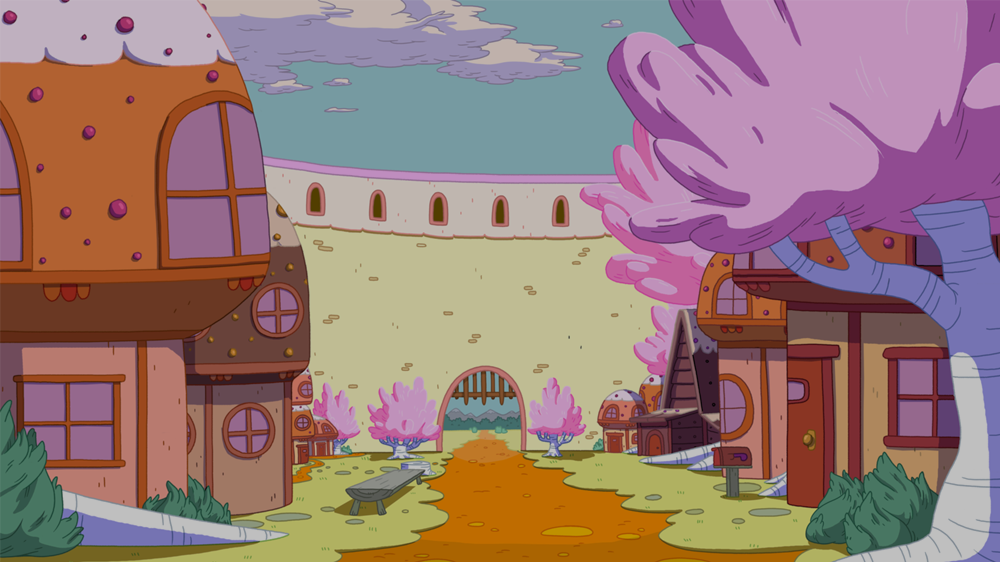 Đánh giá lại mục tiêu
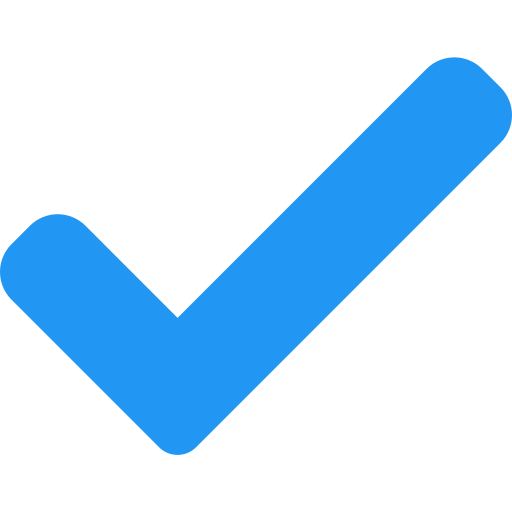 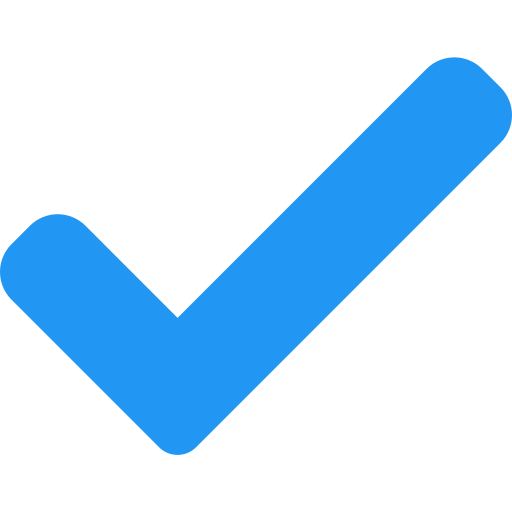 Kĩ năng đọc thành tiếng: đọc trôi chảy, phát âm rõ, đúng tốc độ, biết ngắt, nghỉ hơi sau các dấu câu, giữa các cụm từ, đọc diễn cảm thể hiện được nội dung bài và cảm xúc của nhân vật.
Từ và câu: Củng cố, khắc sâu kiến thức về cấu tạo câu (câu đơn, câu ghép).
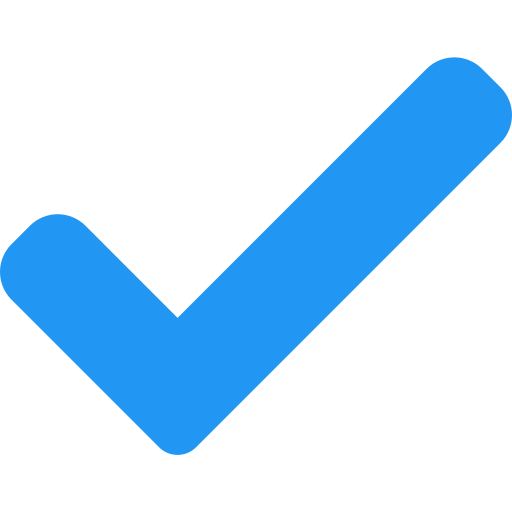 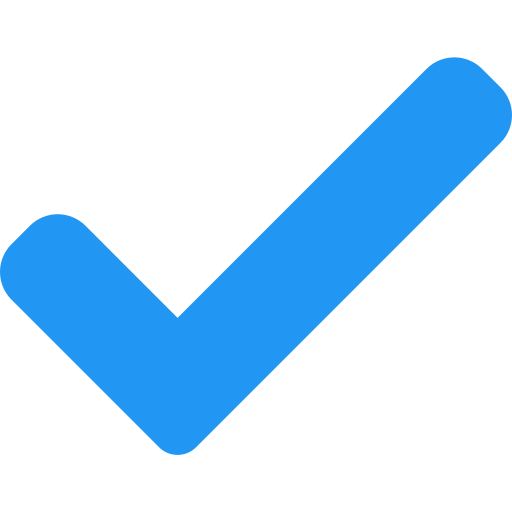 Kĩ năng tìm kiếm, xử lí thông tin: Tìm đúng các ví dụ minh họa về các kiểu cấu tạo câu trong bảng tổng kết.
Kĩ năng đọc - hiểu: trả lời được 1 - 2 câu hỏi về nội dung bài, trình bày được ý nghĩa bài đọc.
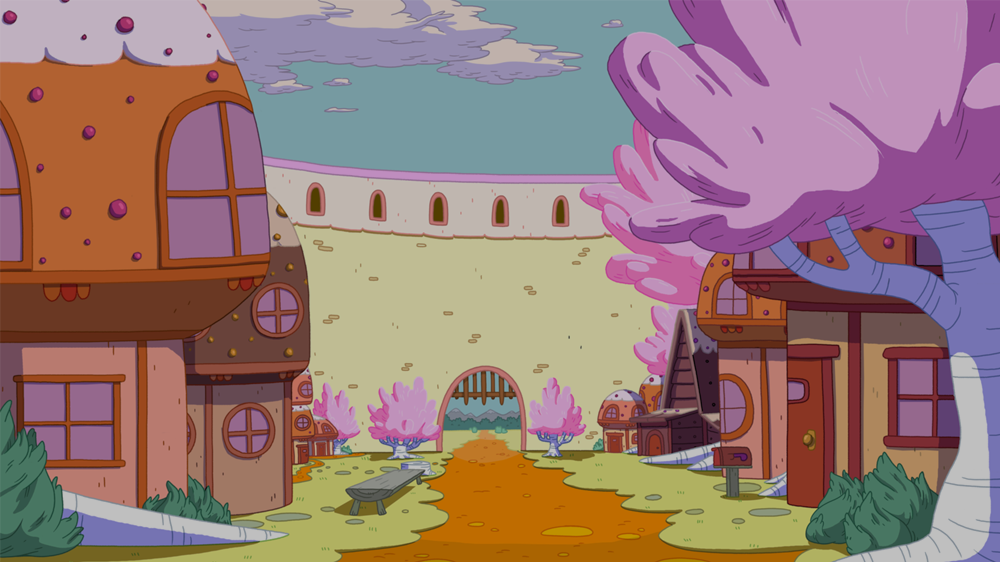 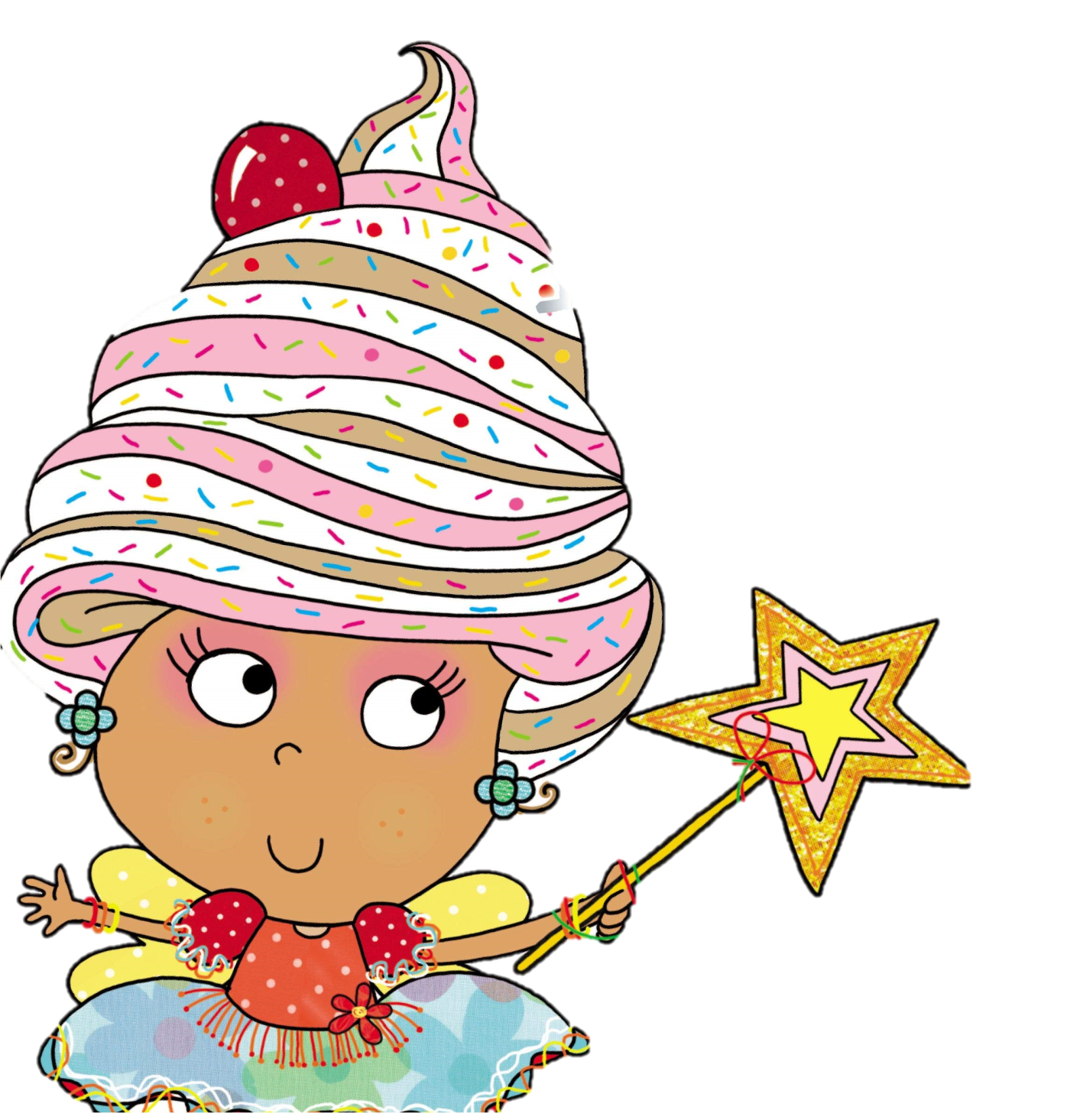 Tiết học kết thúc!
Xin chào và hẹn gặp lại!